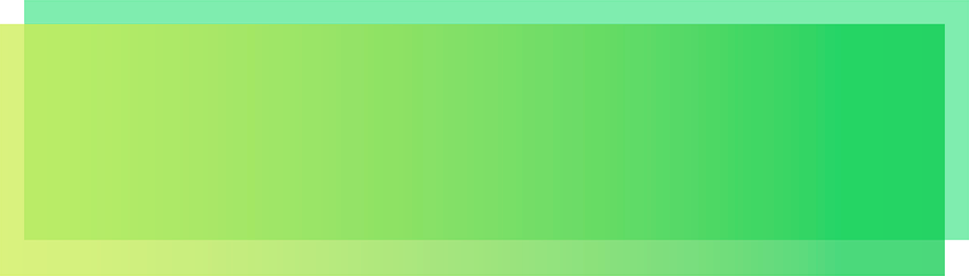 Инвестиционный паспорт
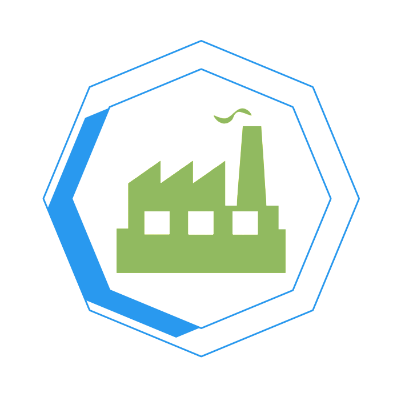 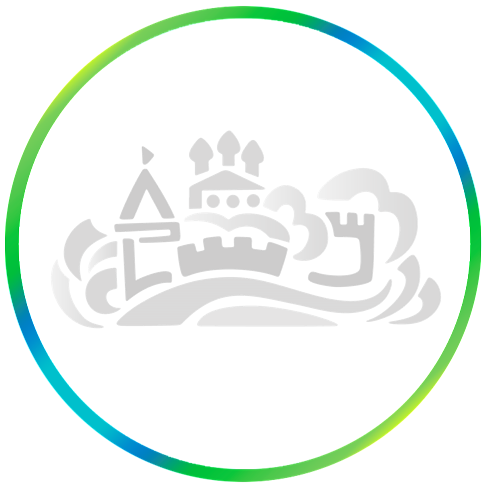 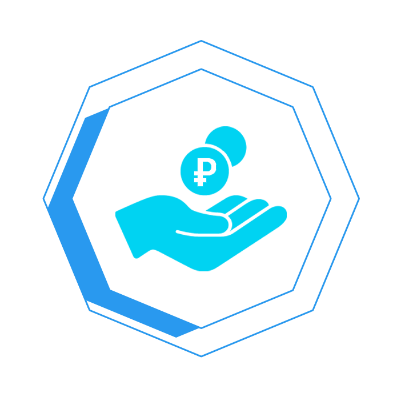 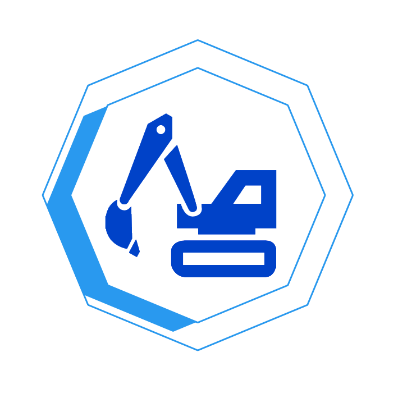 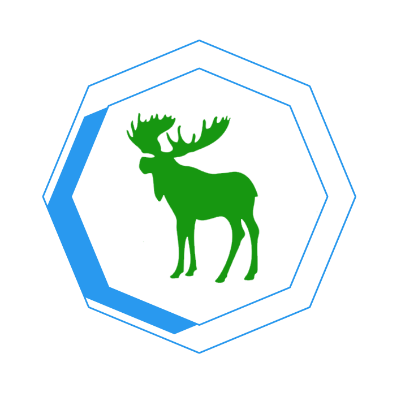 Муниципальное 
образование -
Ершичский район
Смоленской области
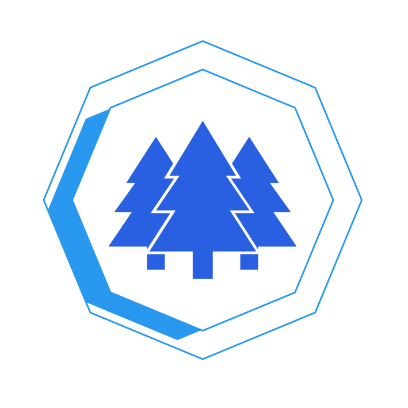 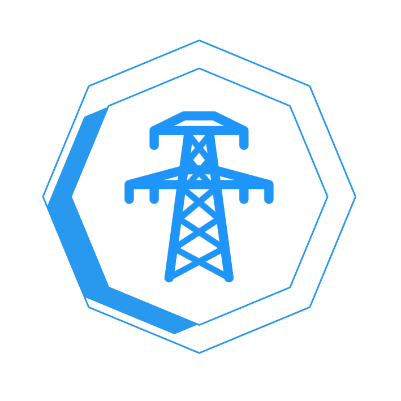 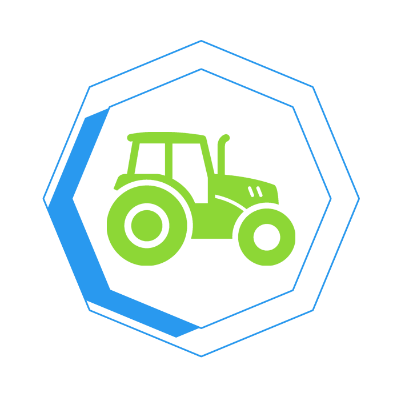 2023 год
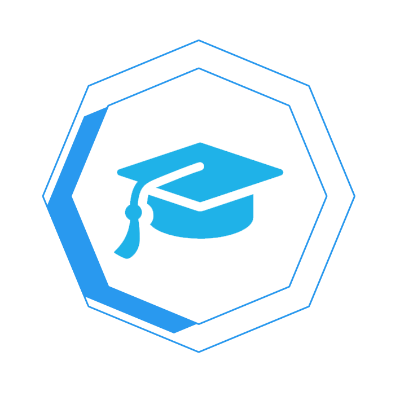 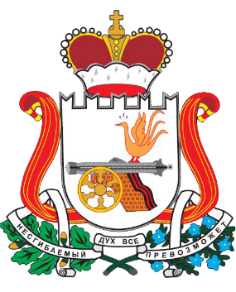 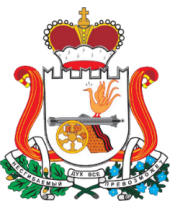 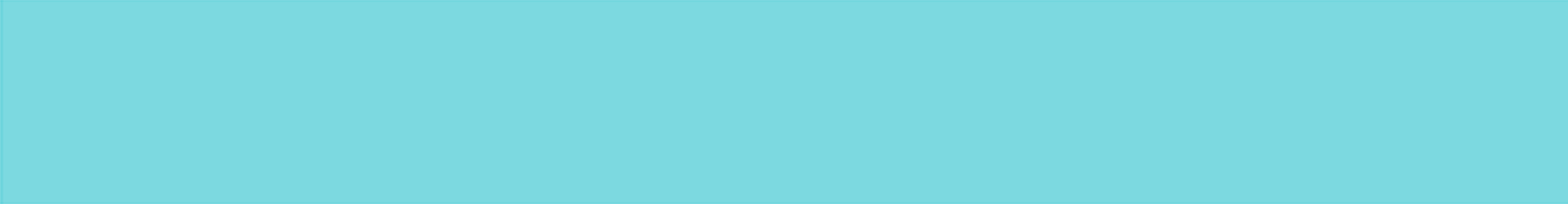 Ершичский 
район
Смоленской
области
Обращение Главы муниципального образования
- Ершичский район Смоленской области
Дорогие друзья!
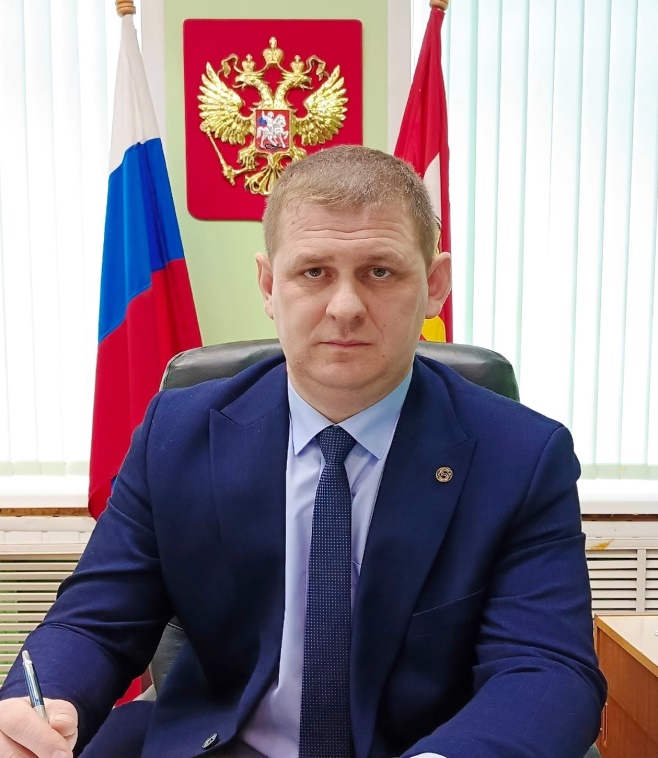 Рад приветствовать вас от имени жителей муниципального образования – Ершичский район Смоленской области.  Благоприятные признаки инвестиционной привлекательности заключаются в том, что район имеет выгодное географическое положение. Прохождение по территории района нефтепровода (БТС-2) и наличие природного газа открывает для всех инвесторов возможность производства конкурентоспособной продукции с низкой себестоимостью. В настоящее время на территории Ершичского района работают предприятия по производству строительных материалов, полимерпесчаной плитки, древесного угля и топливных брикетов, кроме того, реализуется инвестиционный проект ЗАО «Стеклозавод Ворга» по производству армированного, приборного, авиационного, а так же особо тонкого «дисплейного» стекла.
Абраменков
Василий Евгеньевич
Живописнейший ландшафт района, экология, водные источники и смешанные леса располагают к созданию санаторно-курортных зон для людей, ведущих активный и здоровый образ жизни. Приглашаем посетить наш район, мы открыты к сотрудничеству со всеми лицами, заинтересованными в развитии бизнеса на территории Ершичского района.
Добро пожаловать в Ершичский район!
Министерство
2
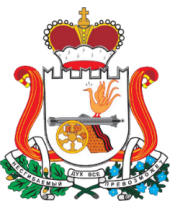 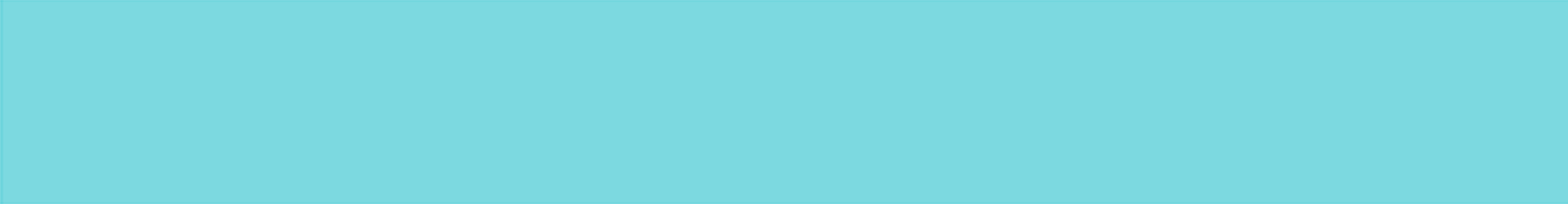 Ершичский 
район
Смоленской
области
Историческая справка
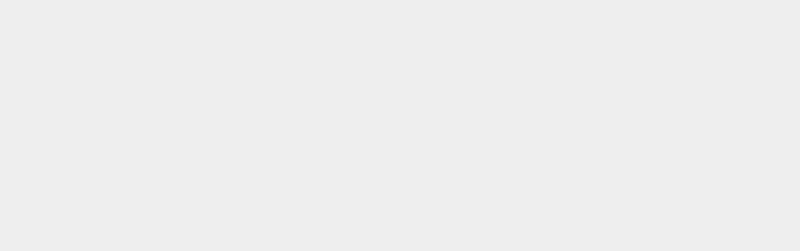 По преданию, название села Ершичи произошло от слова «ёрш» - рыбы, в изобилии водившейся в реке. Возникшая на рубеже XVI-XVII вв. деревня в 1730 г. стала селом, когда помещики Лайкевичи вместе с усадьбой построили здесь деревянную церковь во имя св. Симеона Богоприимца и Анны Пророчицы. В районе значительное число археологических памятников, около 25 курганных групп дпепродвинских племен, около 50 славянских городищ, селищ и курганов.
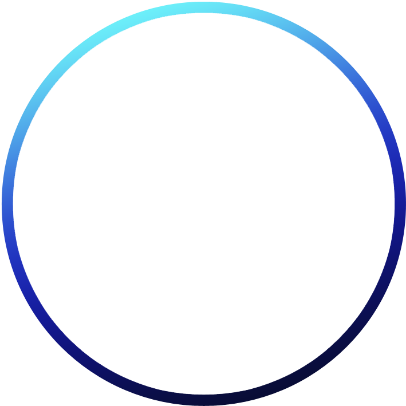 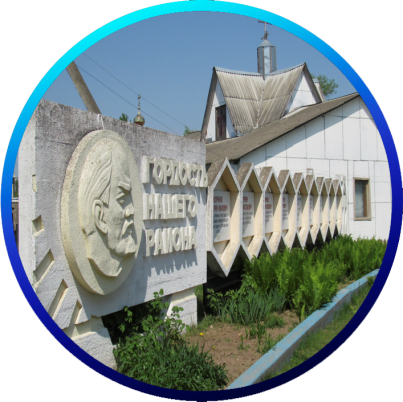 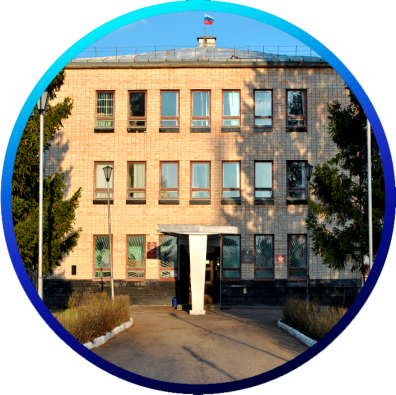 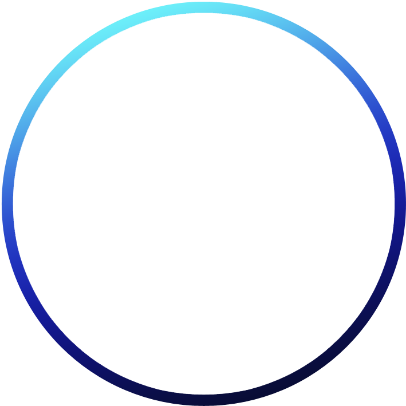 Место для фото
Место для фото
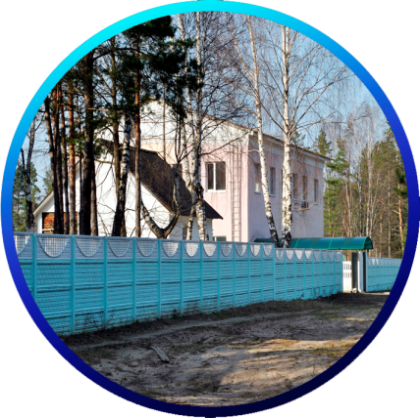 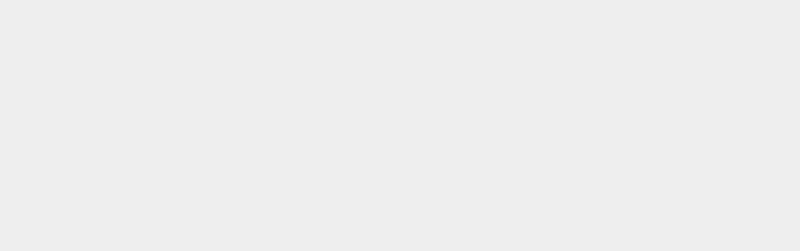 Здесь проходил старинный Мглинский тракт. Известные уроженцы района: академик РАСХН А.М. Емельянов, народный учитель СССР В.Ф. Алешин, Герой Советского Союза, Г. И. Бояринов, сержант морской пехоты А.Л. Тимошенков.
В ходе Смоленской наступательной операции войска 10-й армии в 1943 году освободили район. Началось восстановление разрушенного хозяйства района.
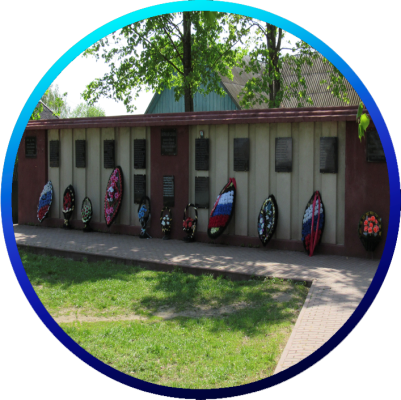 1802
1928
1972
1855
Ершичи – центр района
Смоленской области
Год основания стекольного завода, одного из старейших предприятия в области
Волостной центр Рославльского уезда
Достоверное упоминание о поселении
Министерство
3
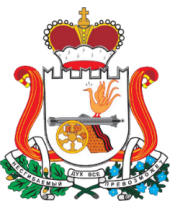 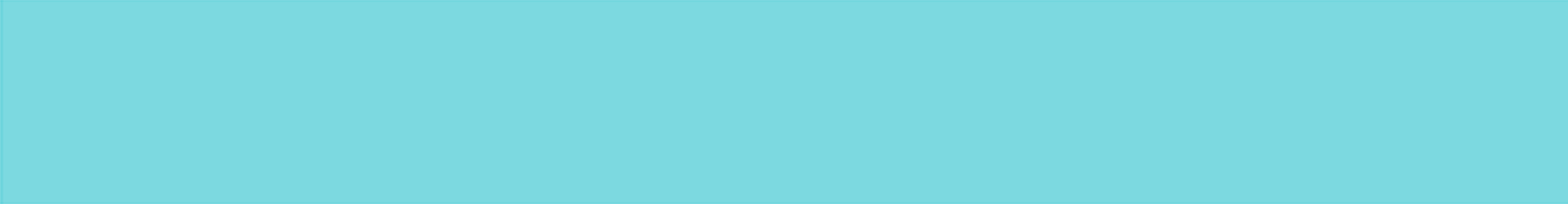 Ершичский 
район
Смоленской
области
Ершичский район сегодня
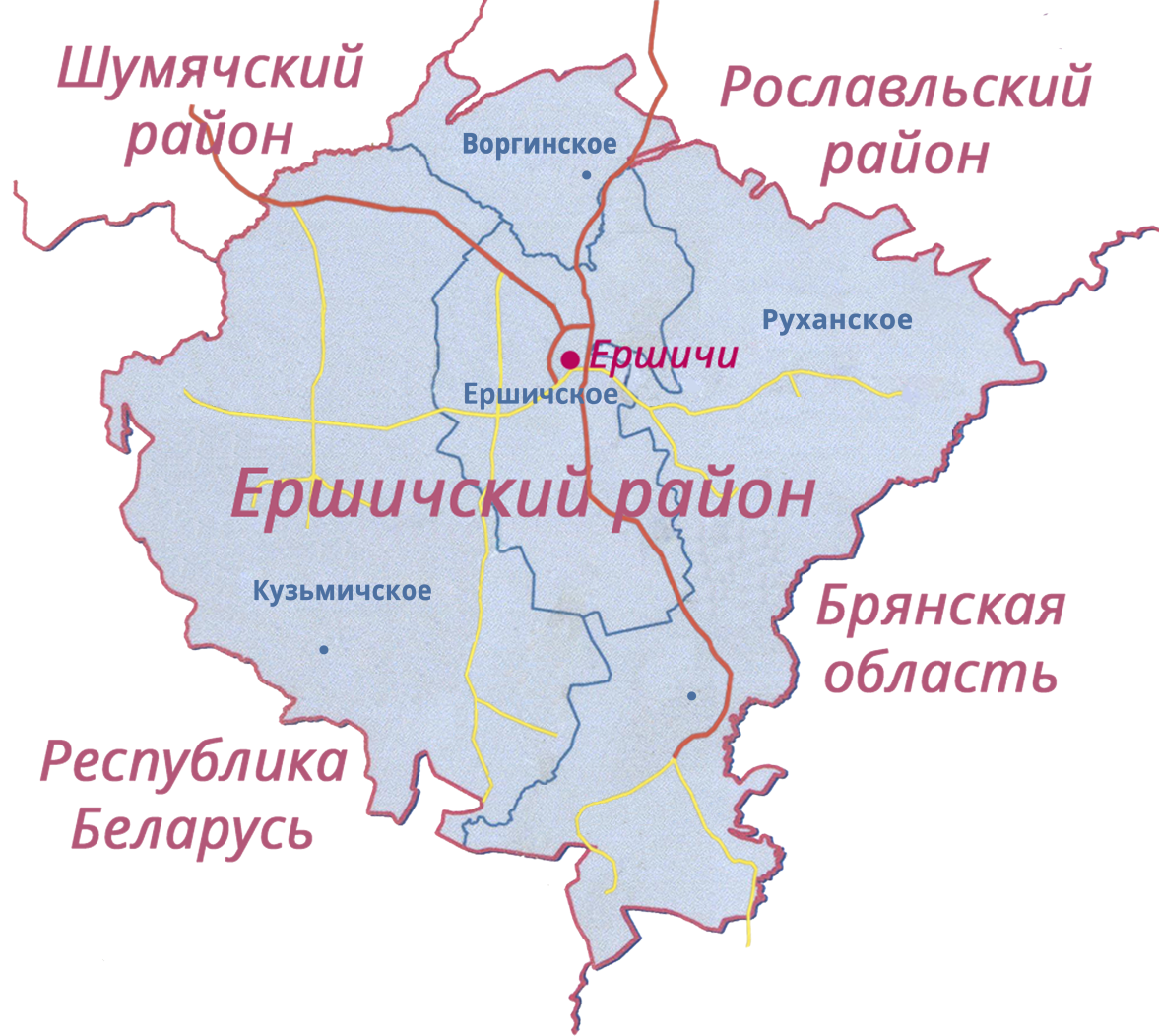 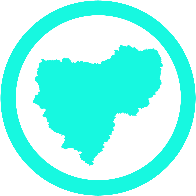 Общая площадь
1 038,9 кв. км.
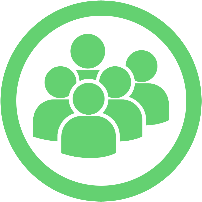 Население
5 052 чел.
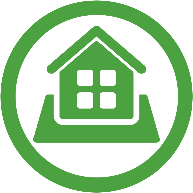 Сельские поселения
 4
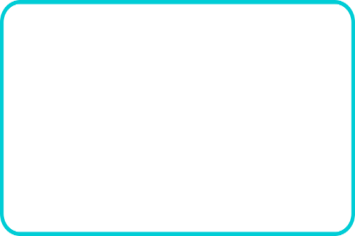 1.Воргинское
2.Ершичское 
3.Кузьмичское
4.Руханское
Министерство
4
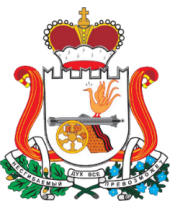 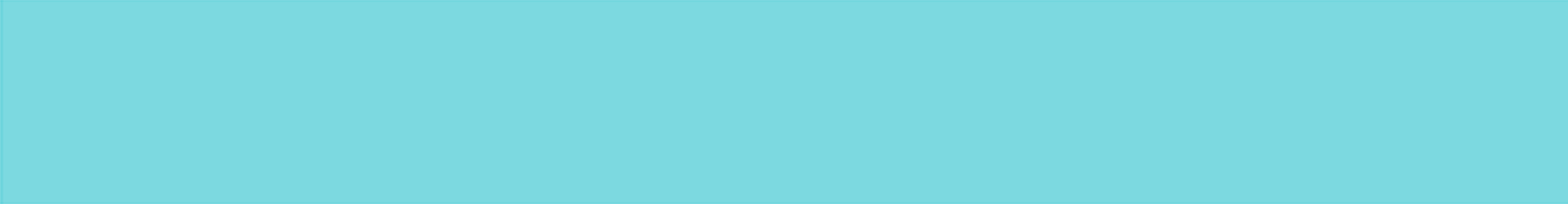 Ершичский 
район
Смоленской
области
Природные ресурсы
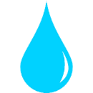 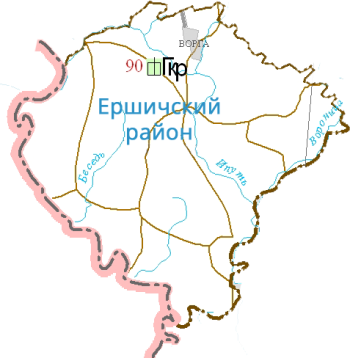 В районе протекают реки Ипуть, Вороница, Беседь, мелкие речушки Рыжт, Невплюх, Ломенка.
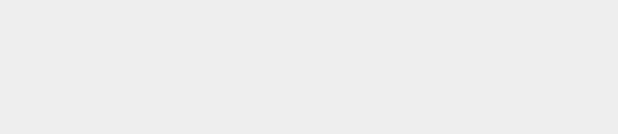 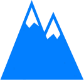 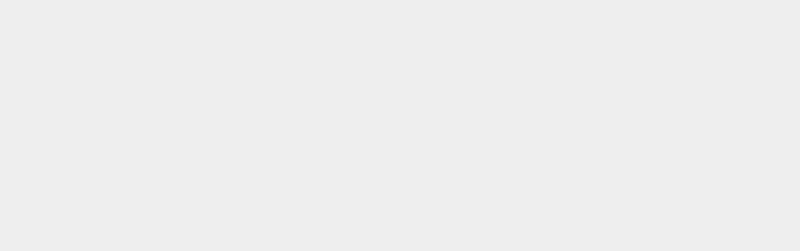 Район расположен на территории Смоленско-Московской  возвышенности. Рельеф представлен, плоскими, слабоволнистыми водно-ледниковыми равнинами с участками мореных всхолмлений и небольших холмов
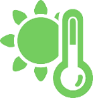 Климат умеренно континентальный со сравнительно теплым летом и умеренно холодной зимой. Наиболее холодный месяц – январь, наиболее теплый – июль
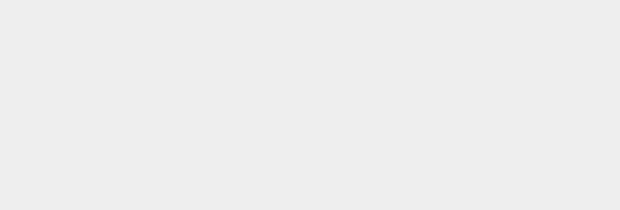 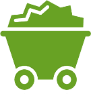 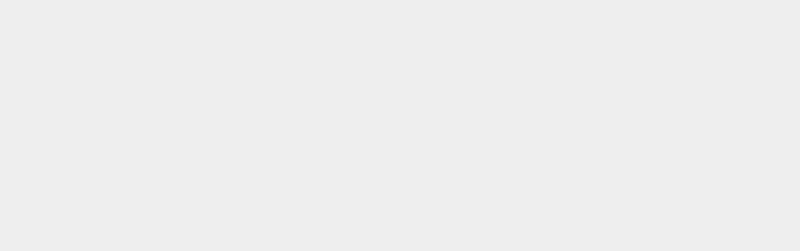 В районе много месторождений торфа, имеются залежи стекольных песков  (близ села Ворга)  и мела (деревня Корсики). Встречаются песчано-гравийно-валунные месторождения. Известно месторождение трепела у деревни Карды. Имеются агроруды - известковые туфы, вивианит, месторождения охры.
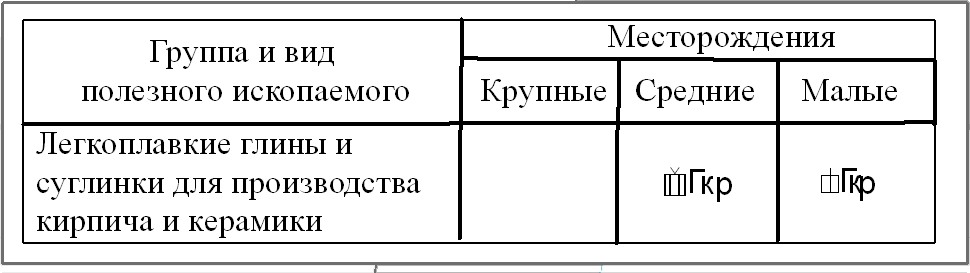 Министерство
5
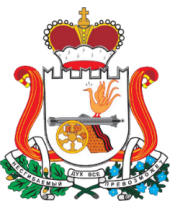 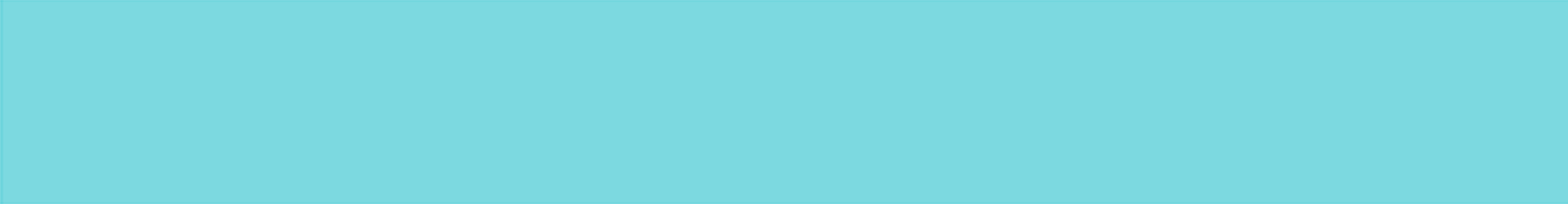 Ершичский 
район
Смоленской
области
Социально-экономическое 
развитие
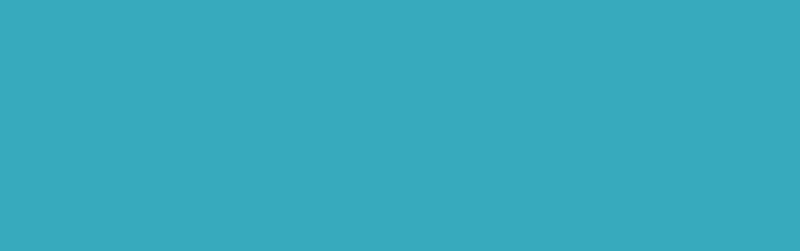 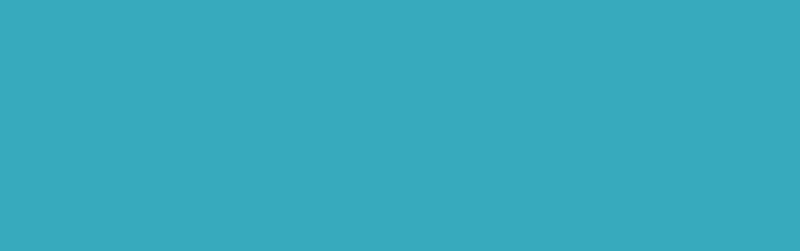 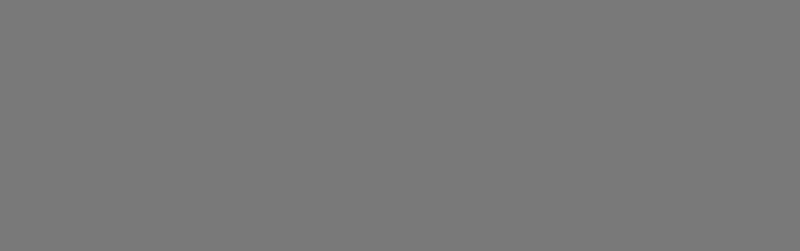 Объем отгруженных  товаров собственного производства, выполненных работ и услуг по всем видам экономической деятельности
Среднемесячная 
заработная 
плата 
работников
Оборот
розничной
торговли
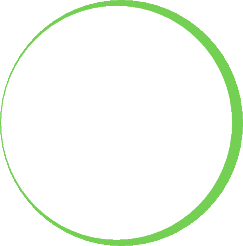 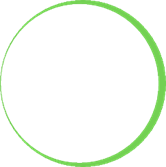 101%
89,376 
млн. руб.
33,428
тыс. руб.
104%
297 млн. руб.
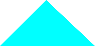 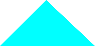 к средне-
областному
уровню
к уровню
2021года
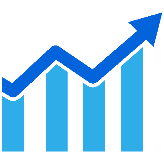 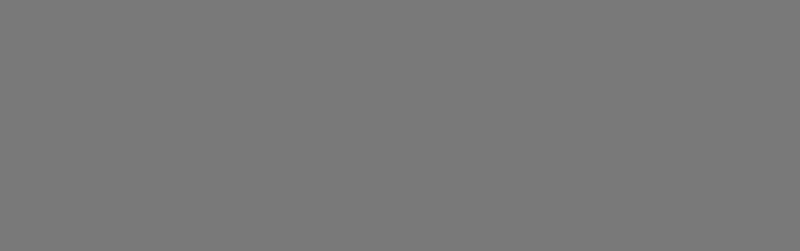 Динамика отчислений
Естественный прирост 
составил
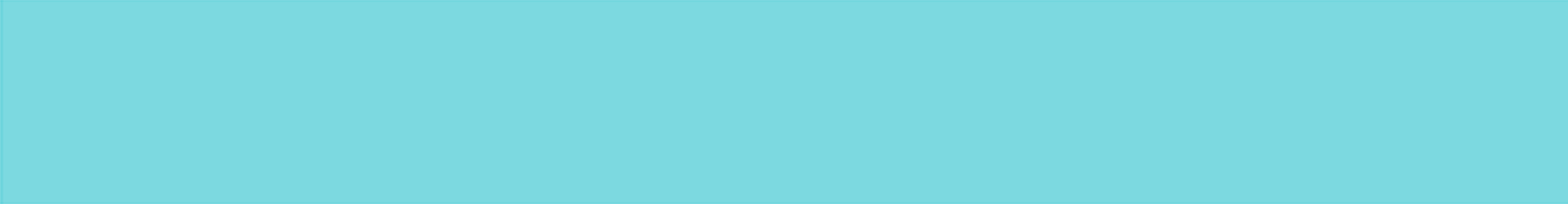 26 чел.
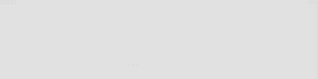 2023 год
2021 год
Уровень безработицы
Объем доходов
1,97%
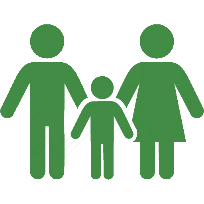 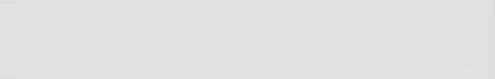 264,4  млн. руб.
Численность 
трудоспособного
населения
Объем расходов
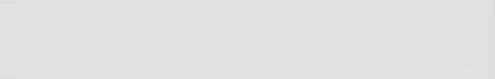 < на 24 млн. руб.
3,423тыс. чел.
Министерство
6
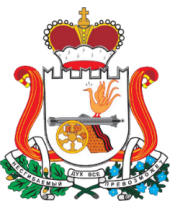 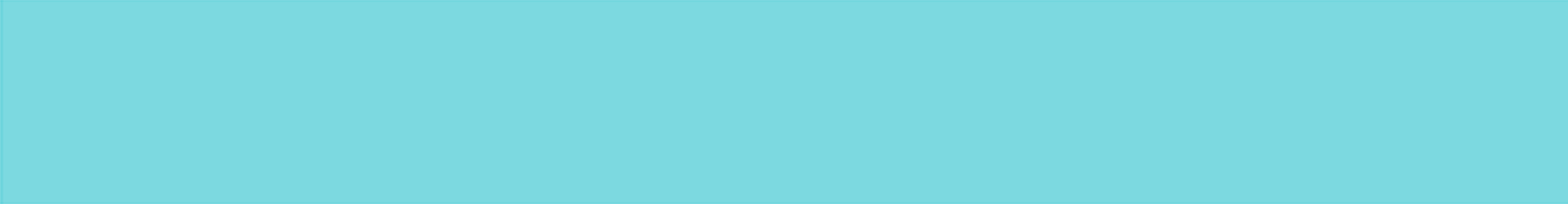 Ершичский 
район
Смоленской
области
Инвестиции
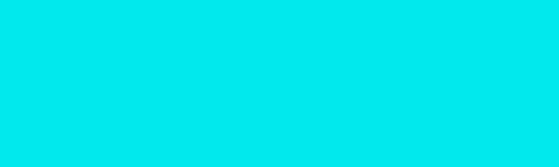 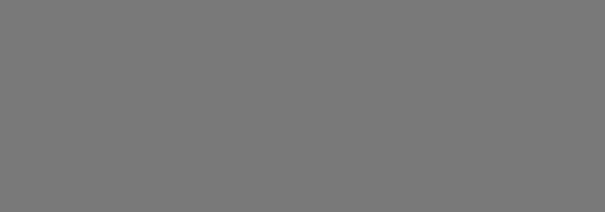 Объем инвестиций в основной капитал
Структура инвестиций в основной капитал
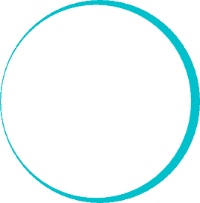 19.1%
к уровню
2022 года
30,877
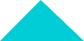 млн. руб.
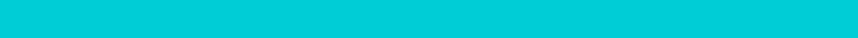 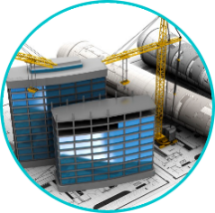 2
Реализующихся инвестиционных проектов
ООО "Корсики Руханские“
Национальный историко-этнографический ландшафтный курорт "Корсики Руханские“
1,5 млрд.
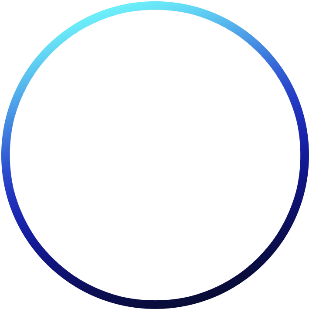 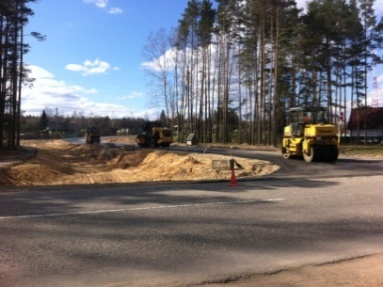 Место для фото
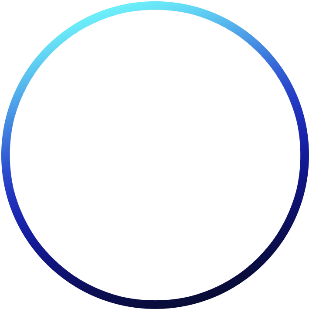 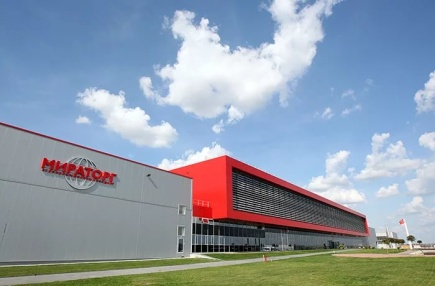 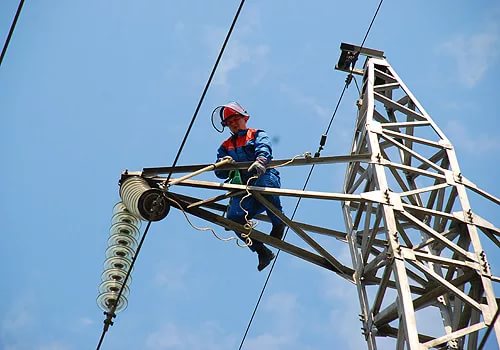 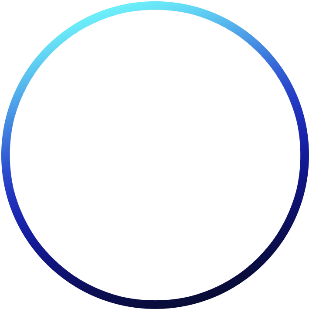 ООО «Брянская мясная компания» (АПХ «Мираторг»)
150  млн. руб.
Министерство
7
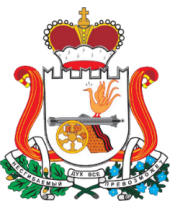 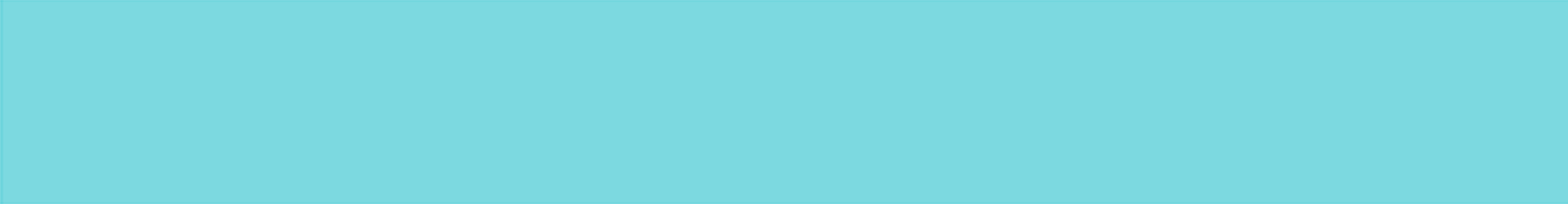 Ершичский 
район
Смоленской
области
Инвестиционный потенциал
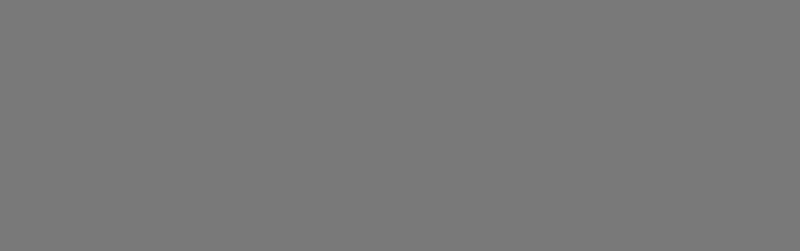 Приоритетные направления инвестирования
Сельское хозяйство
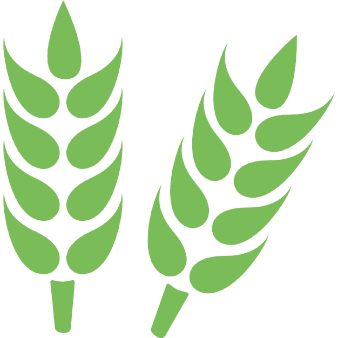 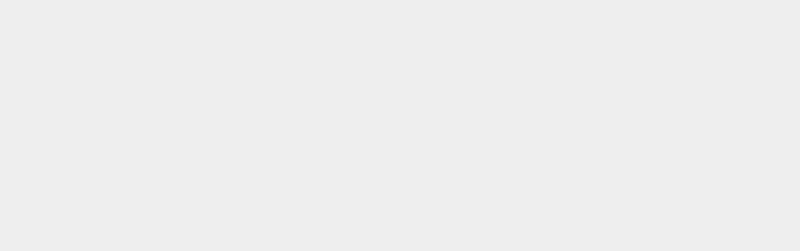 Развитие молочно-мясного животноводства и сопутствующих высокотехнологических отраслей промышленной переработки.
Освоение залежных, неэффективно используемых земель.
Производство экологически чистой продукции (рыборазведение, овощеводство, садоводство), ориентированной на внутренний рынок.
Строительство
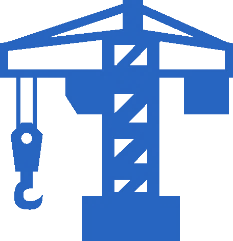 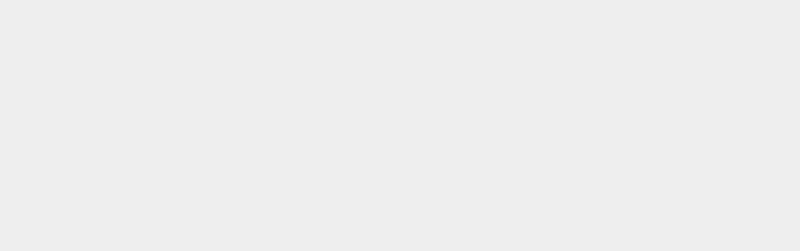 Жилищное строительство, в том числе льготное для молодых специалистов и многодетных семей.
Строительство жилья эконом-класса, отвечающего стандартам ценовой доступности, энергоэффективности и экологичности.
Промышленность
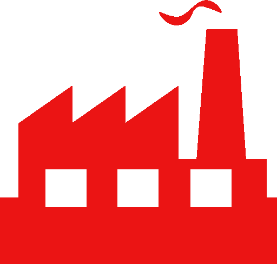 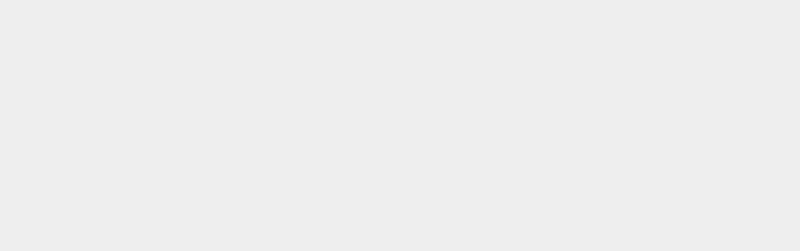 Развитие свободных площадей действующих промышленных предприятий.
Создание и развитие промышленных зон с концентрацией производственных мощностей, ориентированных на экспорт продукции.
Дальнейшая модернизация существующих технологических процессов путём внедрения инновационных проектов.
Создание производств по переработке древесины и изделий из дерева.
Создание и развитие химического производства.
Министерство
8
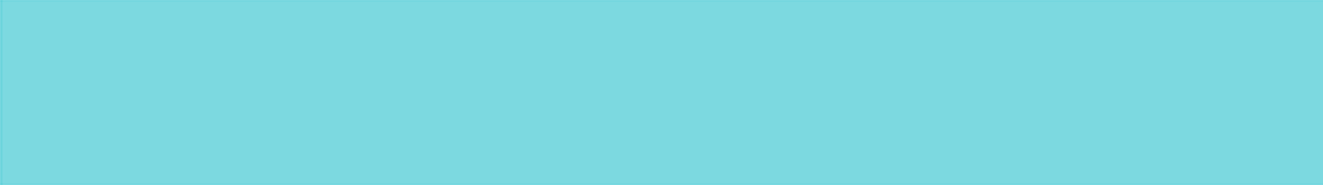 ИНВЕСТИЦИОННАЯ КАРТА
ИНВЕСТИЦИОННАЯ КАРТА
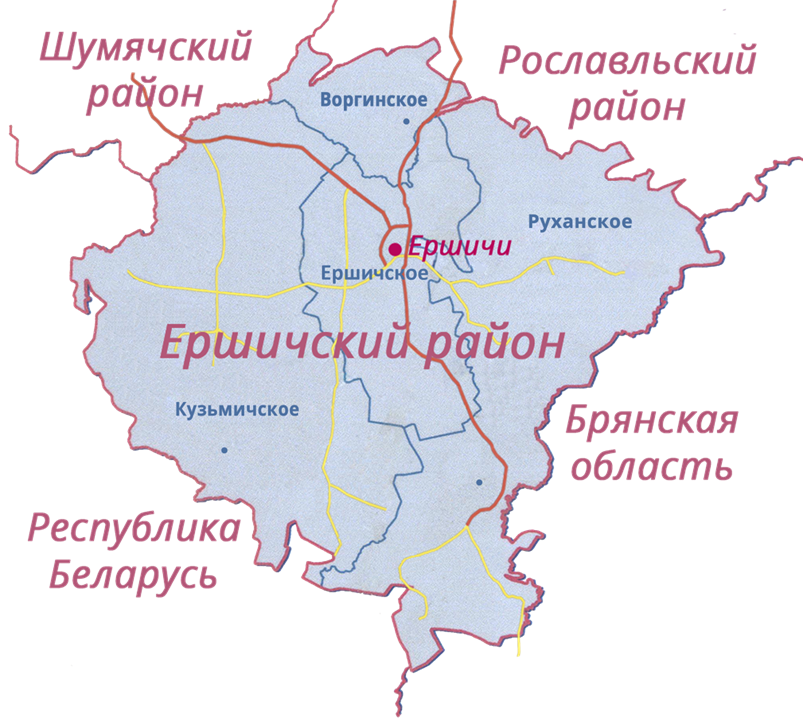 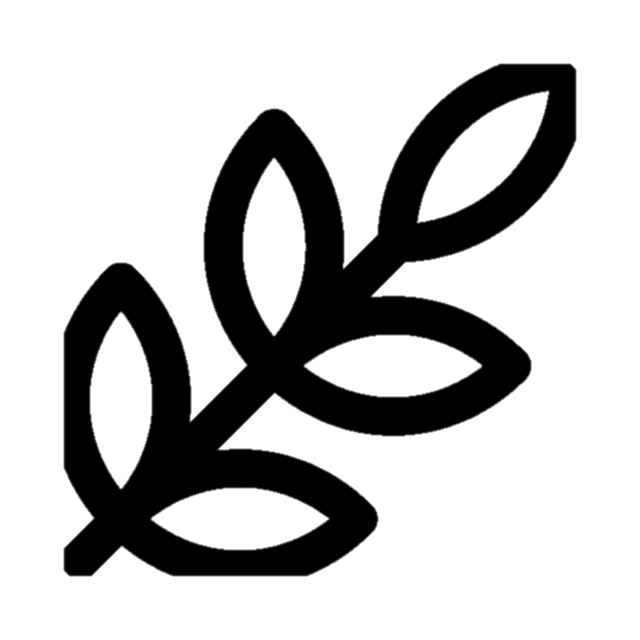 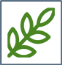 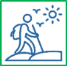 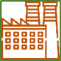 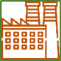 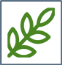 Площадки промышленного
 назначения
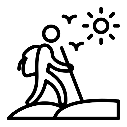 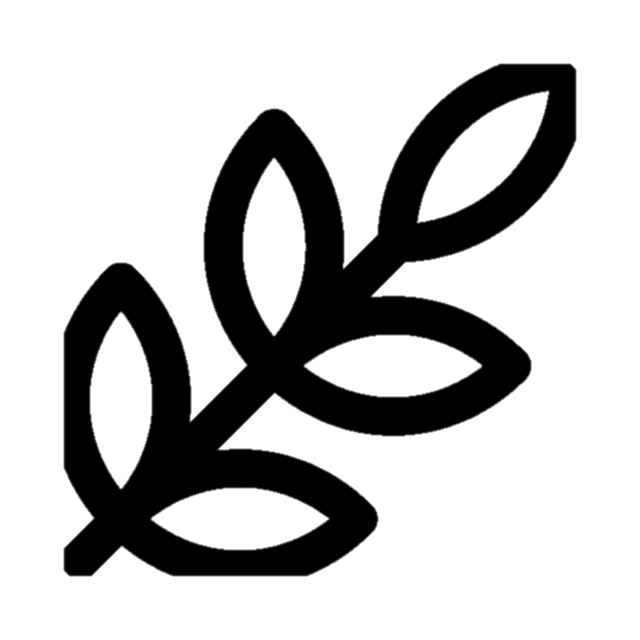 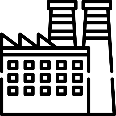 Площадки с/х
 назначения
Туризм и отдых
Министерство
9
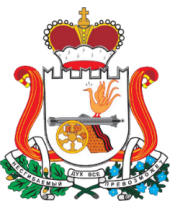 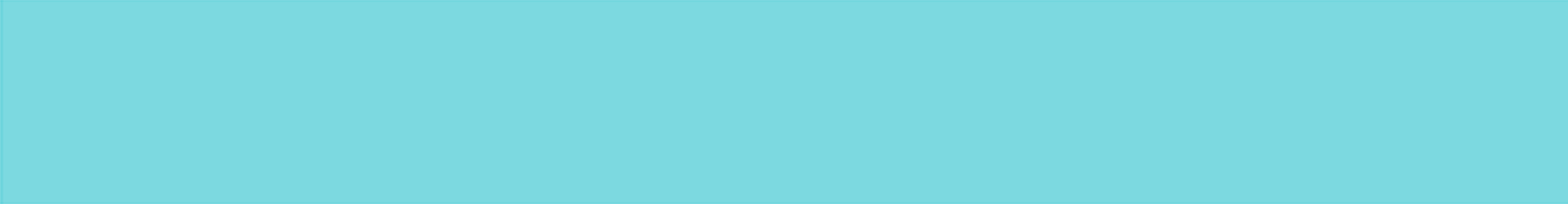 Ершичский 
район
Смоленской
области
Инвестиционные площадки
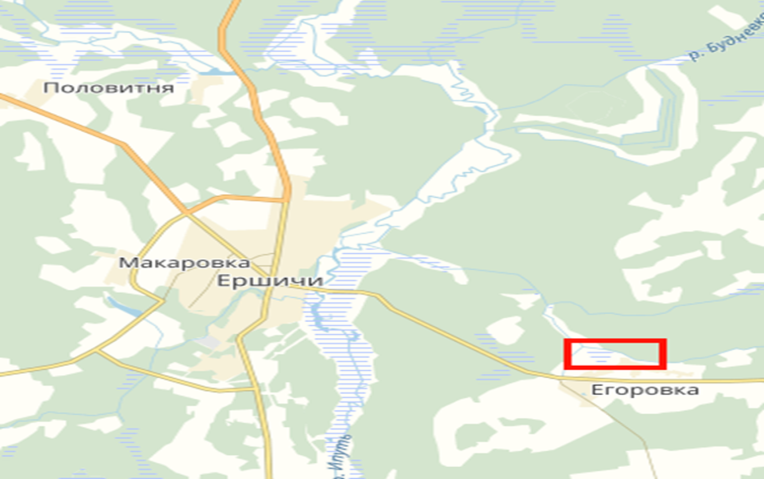 yandex.ru
Министерство
10
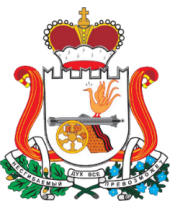 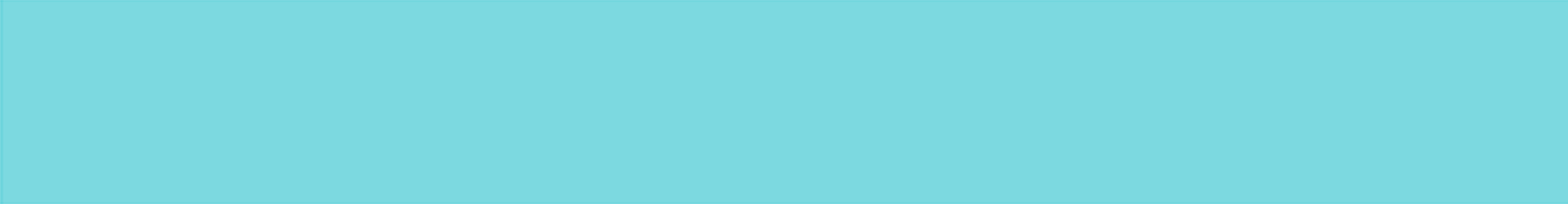 Ершичский 
район
Смоленской
области
Инвестиционные площадки
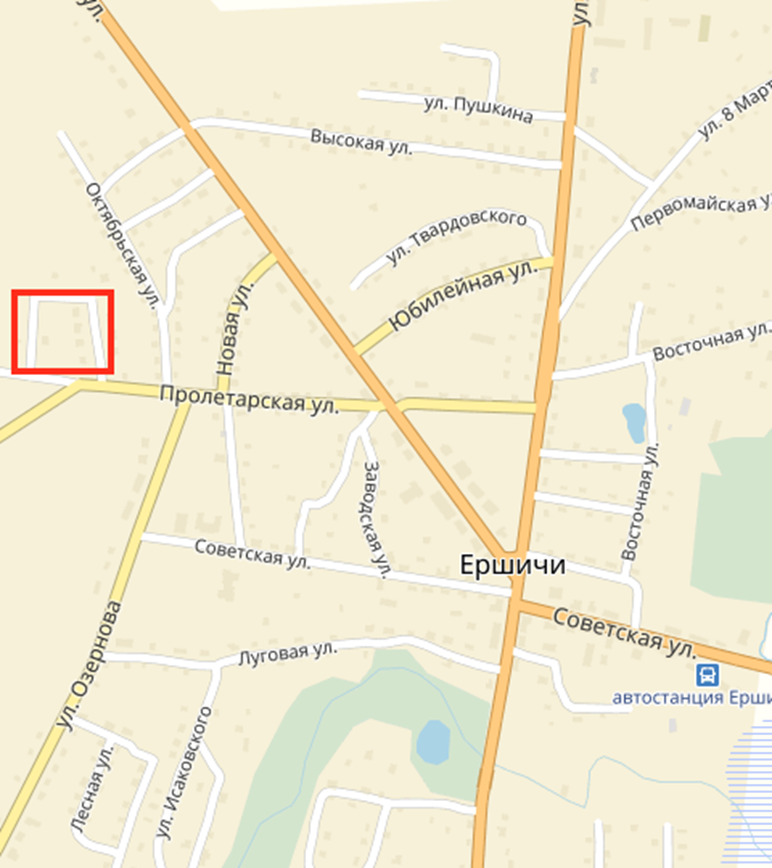 Место для карты
yandex.ru
Министерство
11
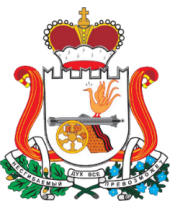 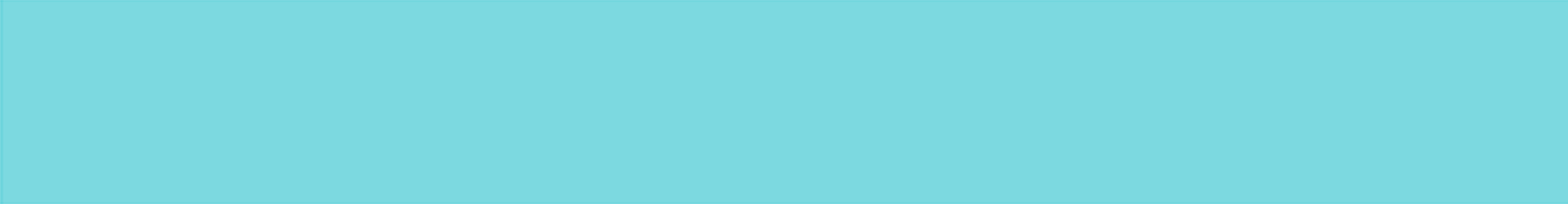 Ершичский 
район
Смоленской
области
Инвестиционные площадки
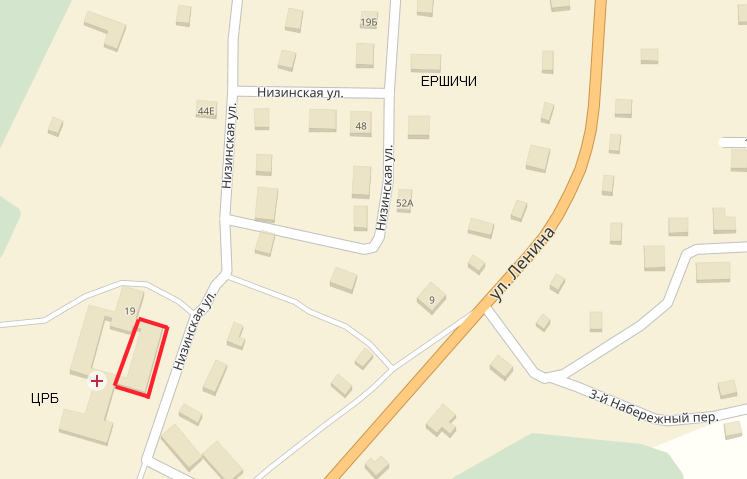 yandex.ru
Министерство
12
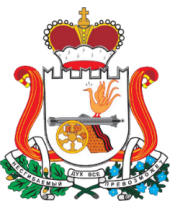 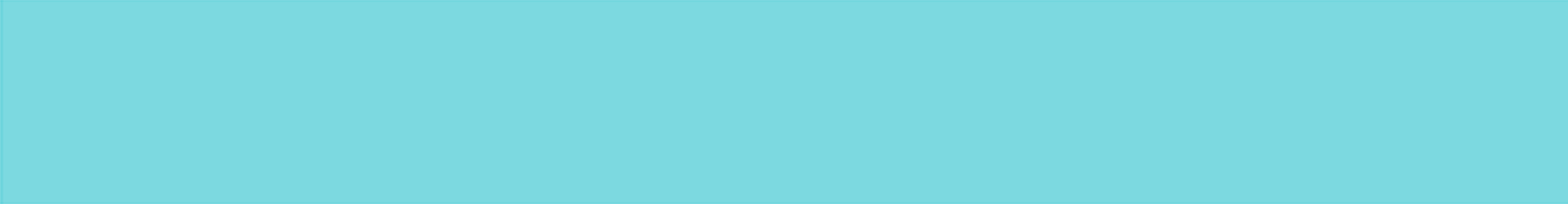 Ершичский 
район
Смоленской
области
Инвестиционные площадки
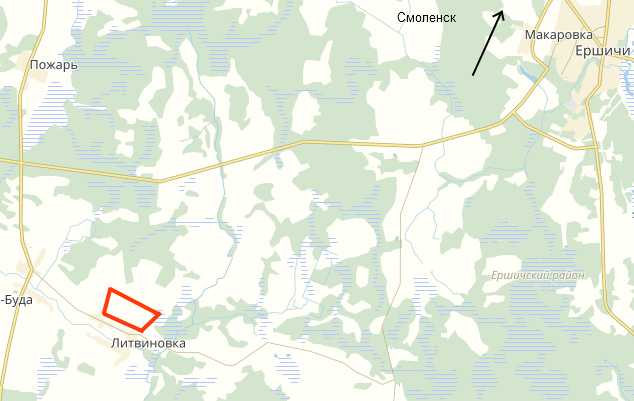 Место для карты
yandex.ru
Министерство
13
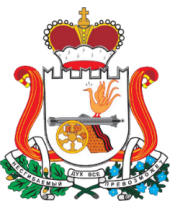 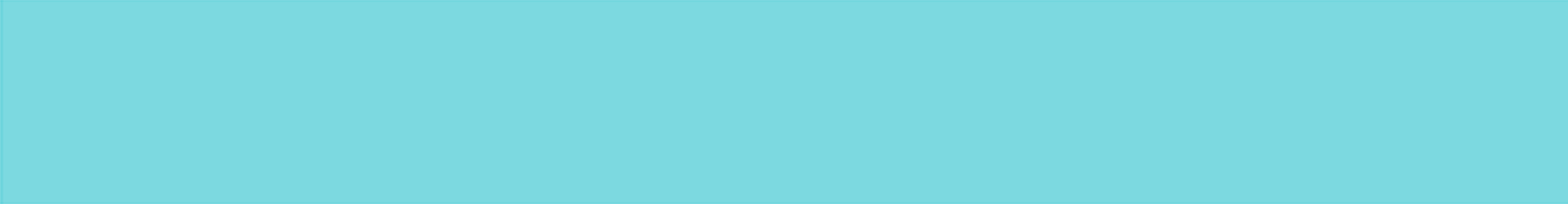 Ершичский 
район
Смоленской
области
Малое предпринимательство
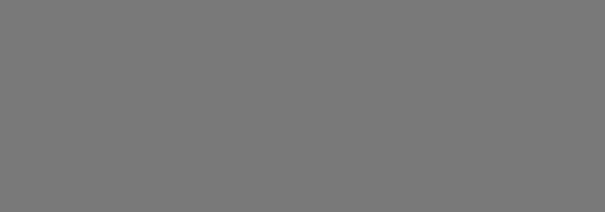 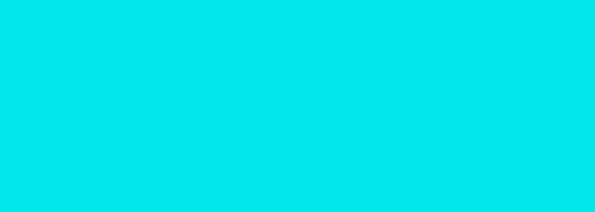 Структура субъектов малого и среднего предпринимательства по сферам деятельности
Число субъектов 
малого и среднего 
предпринимательства
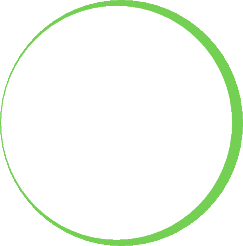 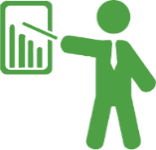 128
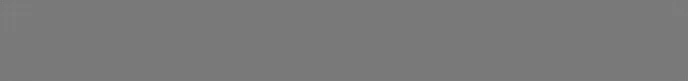 По видам деятельности:
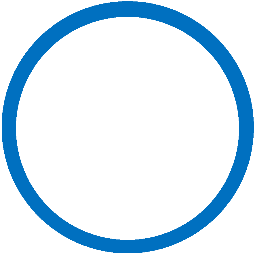 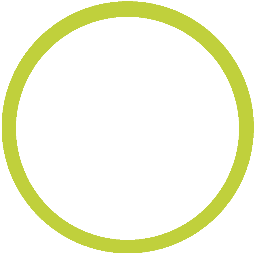 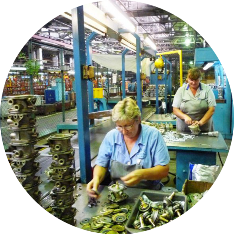 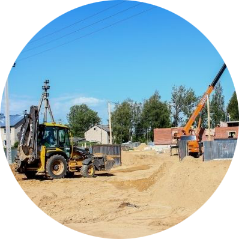 7
9
Промышленность
Строительство
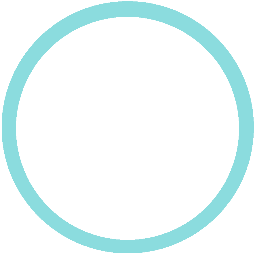 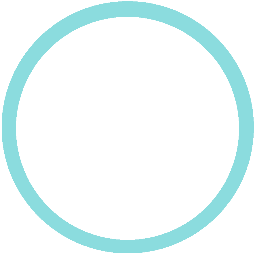 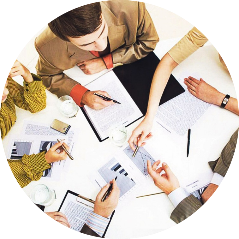 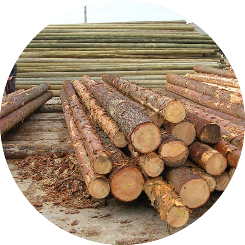 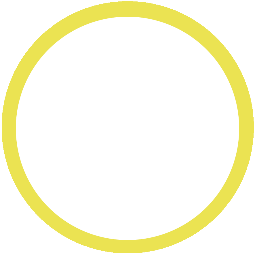 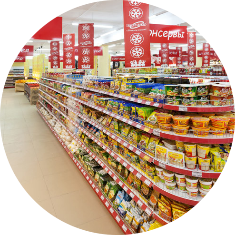 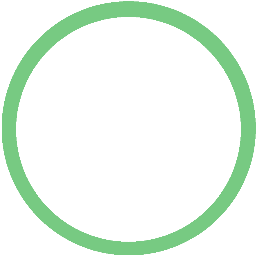 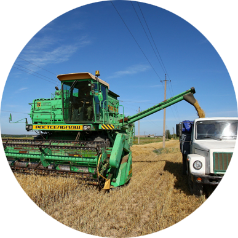 45
10
44
13
Оптовая и розничная торговля
Заготовка и 
переработка
древесины
Прочие
виды
Сельское хозяйство
Министерство
14
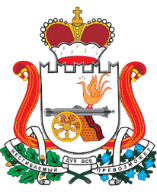 Государственная поддержка субъектов малого и 
среднего предпринимательства
 Смоленской области
Ершичский 
район
Смоленской
области
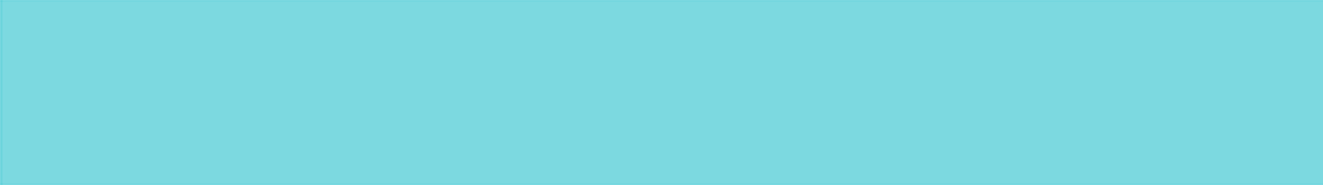 Реализация государственной политики в сфере развития малого и среднего предпринимательства осуществляется в рамках подпрограммы «Развитие малого и среднего предпринимательства в Смоленской области» областной государственной программы «Экономическое развитие Смоленской области», включая создание благоприятного предпринимательского и инвестиционного климата.
Возмещение субъектам МСП до 80% 
затрат на уплату первого 
взноса (аванса) по договорам
 лизинга оборудования с 
российскими лизинговыми 
организациями, 
не более 5 млн. рублей
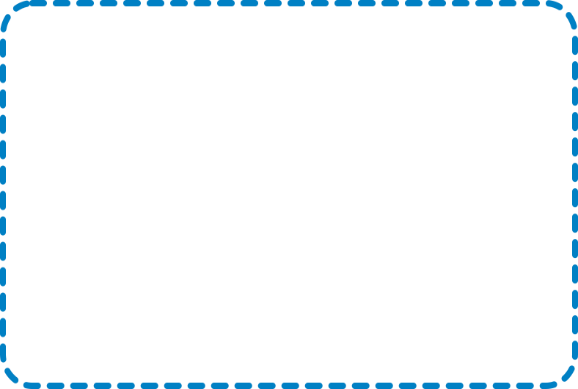 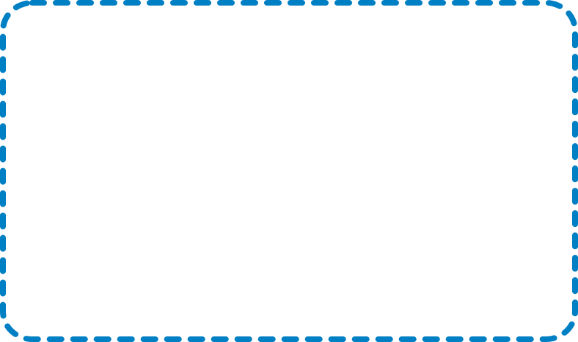 Возмещение субъектам МСП до 50% затрат на технологическое присоединение к объектам электросетевого хозяйства мощностью до 1,5 МВт, 
не более 2 млн. рублей
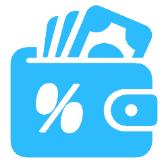 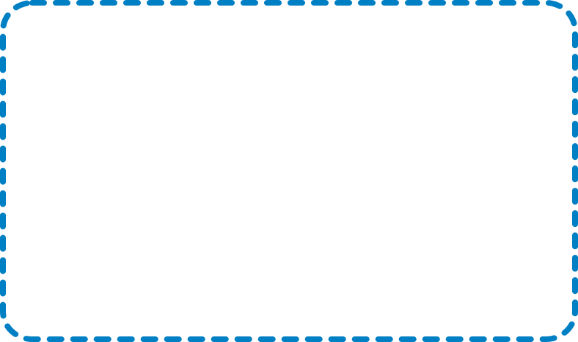 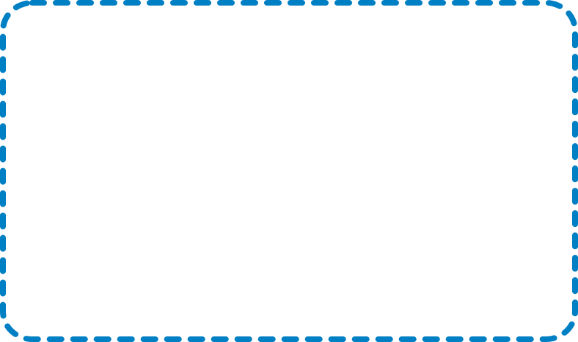 Предоставление субсидий в 
рамках реализации грантовой 
программы «Первый старт»
Предоставления грантов субъектам МСП, являющимся социальными предприятиями, или субъектам МСП, созданным физическими лицами в возрасте до 25 лет включительно - до 0,5 млн.руб.
Министерство инвестиционного развития Смоленской области
214014, г. Смоленск, ул. Энгельса, д. 23
Сайт: dep-invest.admin-smolensk.ru
E-mail: dep@smolinvest.com
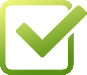 Министерство
15
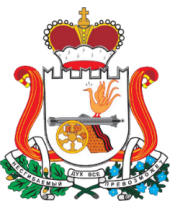 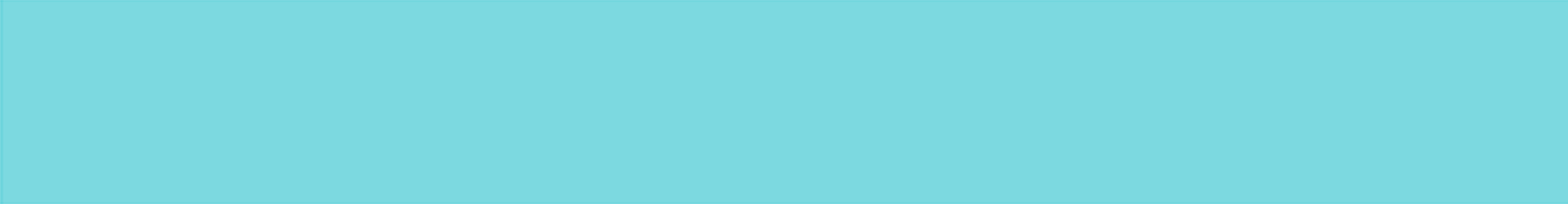 Ершичский 
район
Смоленской
области
Промышленный комплекс
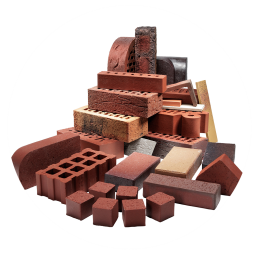 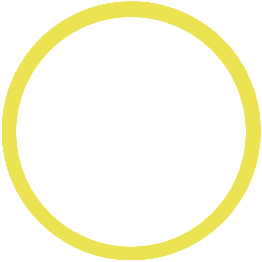 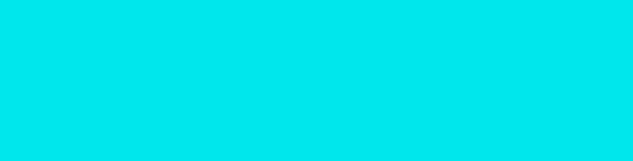 Производство строительных материалов
Число предприятий
ИП Аванесов А.А.
ООО «Виктория»
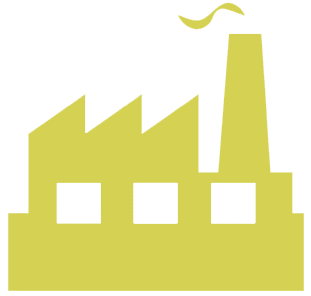 9
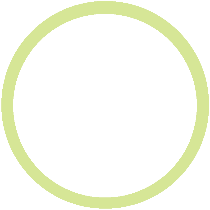 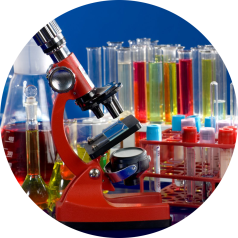 16,1 млн. руб.
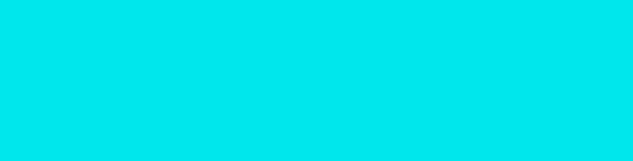 Численность 
работающих
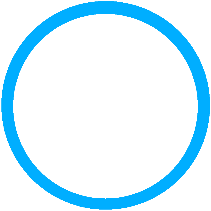 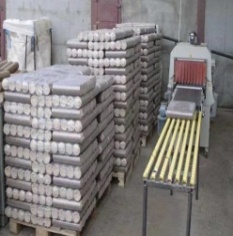 Производство пиломатериалов
Производство прочих химических органических основных веществ
116 чел.
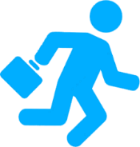 ИП Боровков П.И.
48,6  млн. руб.
Структура промышленного производства
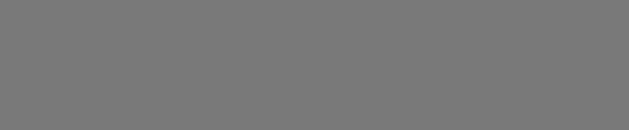 ООО «ЛК «Фабрика»
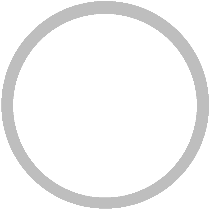 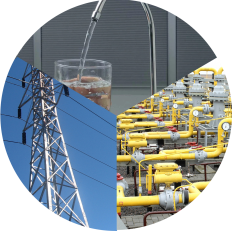 24,7   млн. руб.
Производство и распределение электроэнергии газа и воды
13.7   млн. руб.
Филиал АО «Газпромгазораспределение»
ЕРЭ ПАО «МРСК  Центр Смолэнерго»
МУП «Коммунальщик»
16
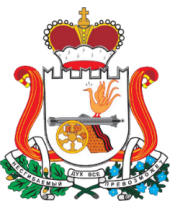 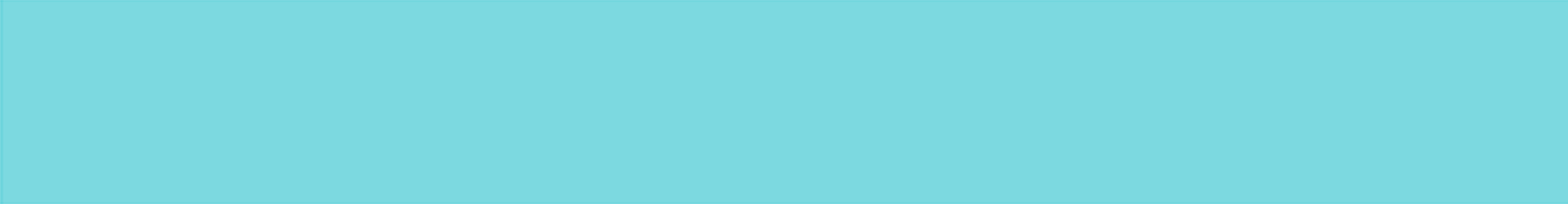 Ершичский 
район
Смоленской
области
Сельское хозяйство
Производство основных видов продукции во всех категориях хозяйств
Число предприятий
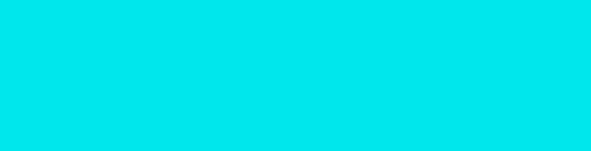 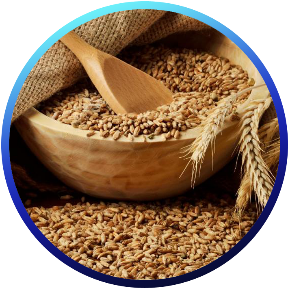 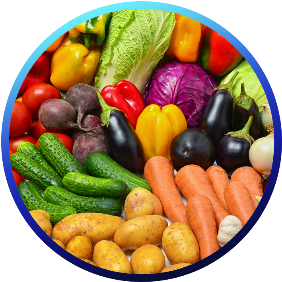 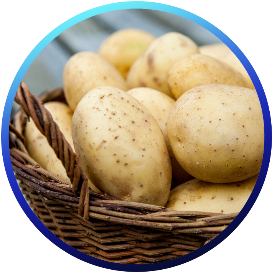 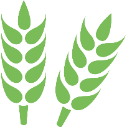 345,3
тонн
3
тонн
13
1153,1
тонн
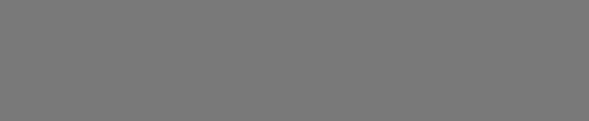 Структура сельского хозяйства
овощи
зерно
картофель
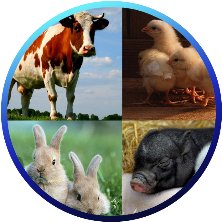 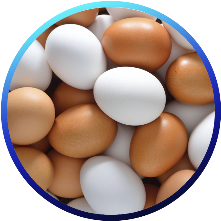 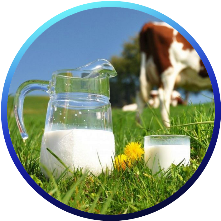 240 
тонн
176 
штук
58,5 
тонн
мясо скота и
 птицы
молоко
яйцо
Основные задачи на период до 2024года
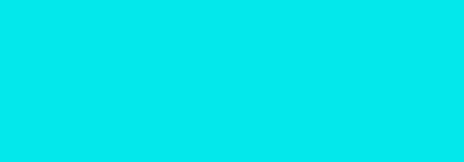 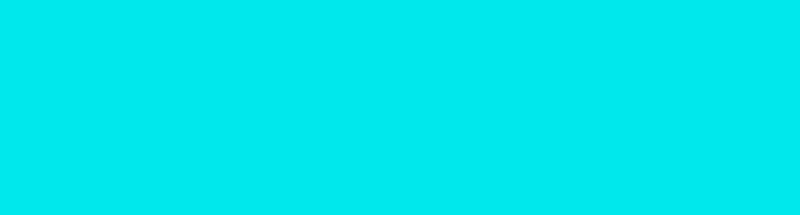 Стимулирование инновационной деятельности и инновационного развития агропромышленного комплекса
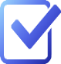 Вовлечение в оборот неиспользуемых земель сельскохозяйственного назначения
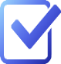 Министерство
17
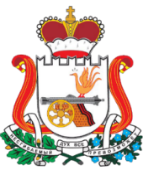 Ершичский 
район 
Смоленской
области
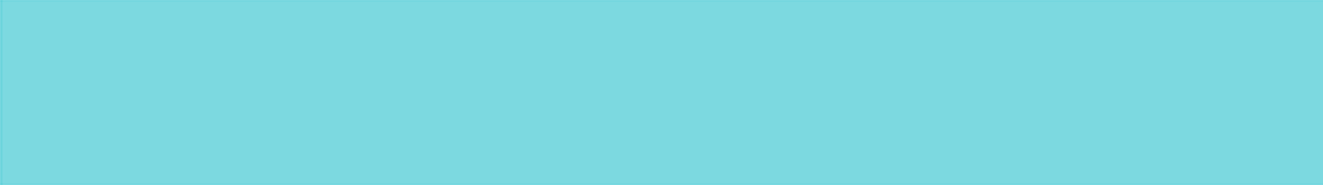 Государственная поддержка сельхозтоваропроизводителей (субсидии)
Техническая модернизация
Возмещение процентных
ставок по кредитам
Растениеводство
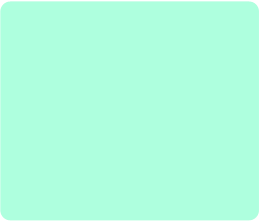 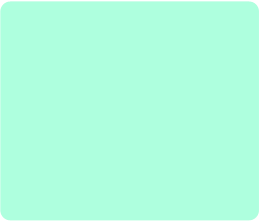 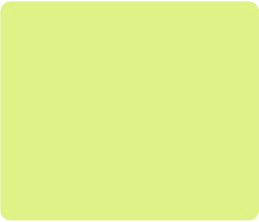 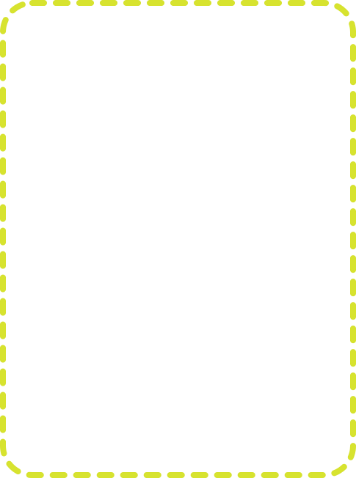 1.
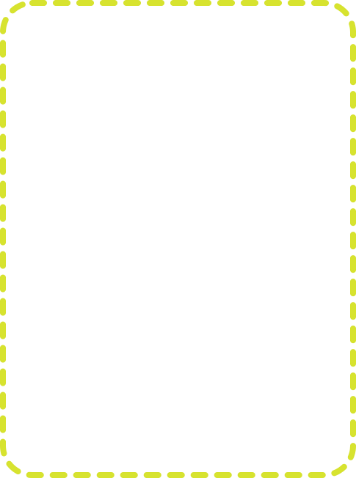 Субсидии на приобретение сельскохозяйственной, промышленной техники для производства сельскохозяйственной продукции;
Субсидии на уплату лизинговых платежей при приобретении сельскохозяйственной техники и оборудования;
Субсидии на возмещение части затрат, связанных с разработкой проектно-сметной документации на создание и (или) модернизацию молочно-товарных ферм и проведение инженерных изысканий, выполняемых в целях подготовки данной проектной документации;
Субсидии на создание и (или) модернизацию объектов агропромышленного комплекса, а также на приобретение и ввод в промышленную эксплуатацию маркировочного оборудования для внедрения обязательной маркировки отдельных видов молочной продукции;
Субсидии на приобретение оборудования в целях создания и (или) модернизации производства молочной продукции.
Субсидии на поддержку элитного семеноводства;
Субсидии на проведение комплекса агротехнологических работ на посевных площадях, занятых зерновыми, зернобобовыми и кормовыми культурами;
Субсидии на производство и реализацию зерновых культур;
Субсидии на приобретение горюче-смазочных материалов, используемых при производстве зерновых культур;
Субсидии на поддержку производства льна-долгунца и (или) технической конопли;
Субсидии на стимулирование увеличения производства картофеля и овощей.
Субсидии на возмещение части затрат на уплату процентов по инвестиционным кредитам (займам) в агропромышленном комплексе.
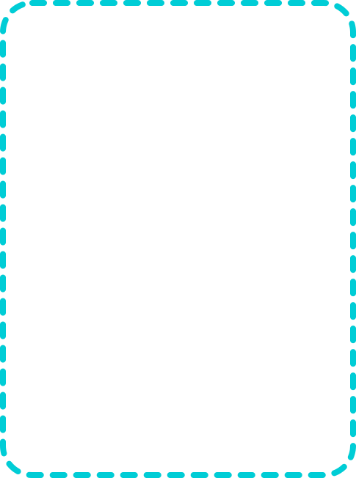 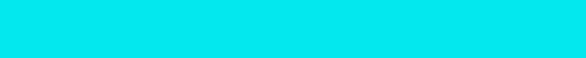 Страхование в АПК
Субсидии на уплату страховой премии, начисленной по договору сельскохозяйственного страхования в области растениеводства, и (или) животноводства, и (или) товарной аквакультуры (товарного рыбоводства).
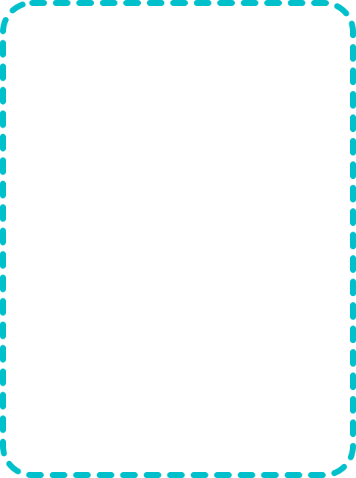 Животноводство
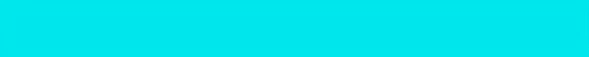 Субсидии на поддержку племенного животноводства;
Субсидии на приобретение племенного молодняка;
Субсидии на повышение продуктивности в молочном скотоводстве;  
Субсидии на прирост поголовья молочных коров;
Субсидии на содержание высокопродуктивного поголовья молочных коров;
Субсидии на развитие мясного животноводства;
Субсидии на реализованную товарную рыбу, произведенную в Смоленской области;
Субсидии на приобретение рыбопосадочного материала.
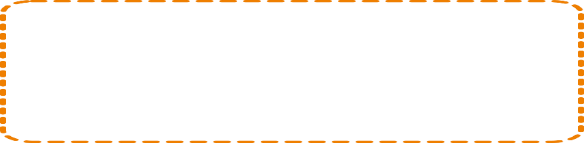 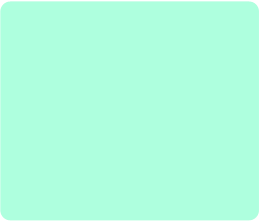 Модернизация объектов
АПК и приобретение с/х техники
Развитие малых форм хозяйствования
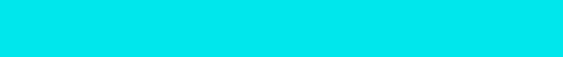 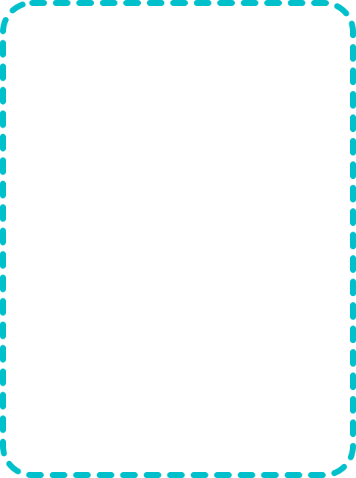 Предоставление грантов «Агростартап» крестьянским (фермерским) хозяйствам или индивидуальным предпринимателям на их создание и (или) развитие;
Предоставление грантов на развитие семейных ферм на базе крестьянских (фермерских) хозяйств, включая индивидуальных предпринимателей;
Предоставление субсидий сельскохозяйственным потребительским кооперативам (за исключением сельскохозяйственных потребительских кредитных кооперативов) на возмещение части затрат, связанных с их развитием.
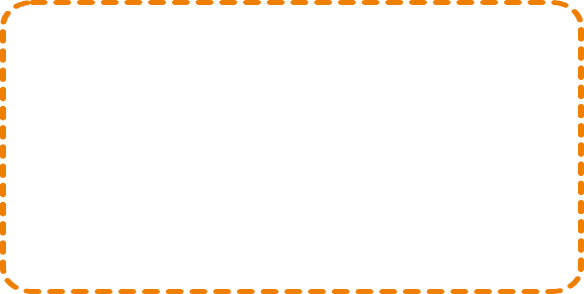 1. Субсидии на возмещение части затрат на приобретение сельскохозяйственной, промышленной техники для производства сельскохозяйственной продукции.
2. Субсидии на возмещение части затрат на уплату лизинговых платежей.
3. Субсидии на возмещение части прямых понесенных затрат на создание и (или) модернизацию объектов агропромышленного комплекса: хранилищ, животноводческих комплексов молочного направления, льно, пенькоперерабатывающих предприятий.
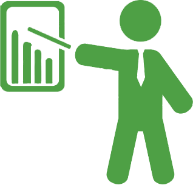 Министерство
18
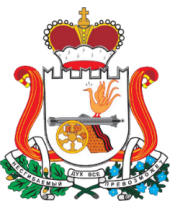 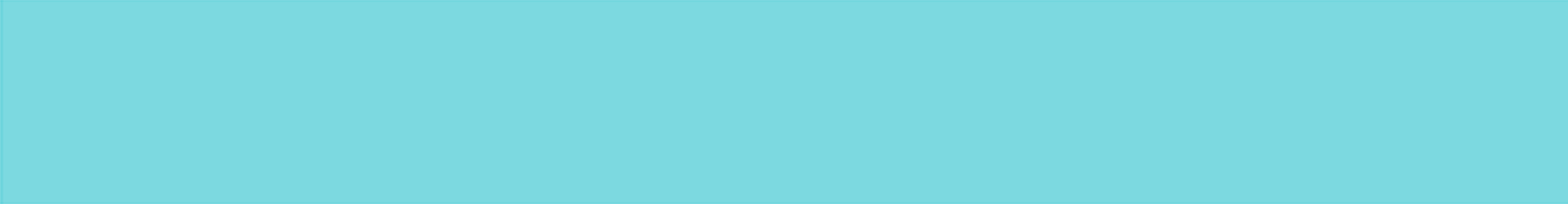 Ершичский 
район
Смоленской
области
Транспорт
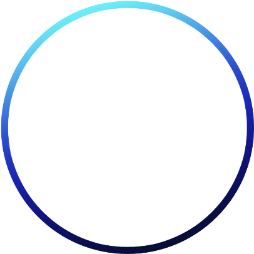 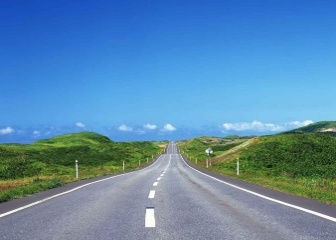 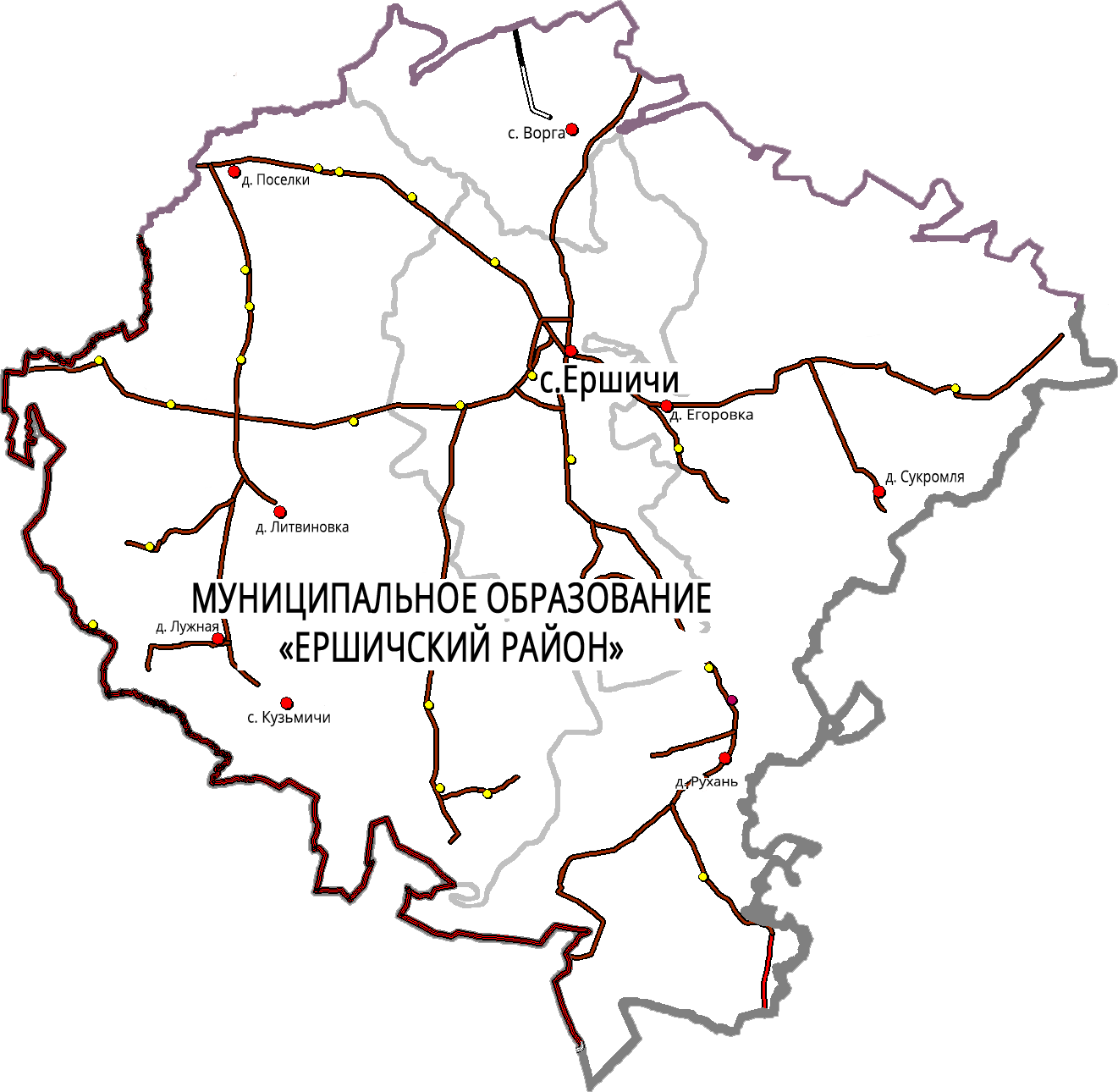 Общая протяженность дорог
216,92 км
4 автодороги регионального  значения, в том числе:
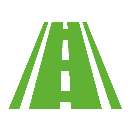 66К-18 Рославль-Ершичи
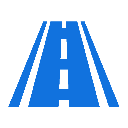 66К-19 Ершичи-Шумячи-
Хиславичи
Автодороги в муниципальной собственности:
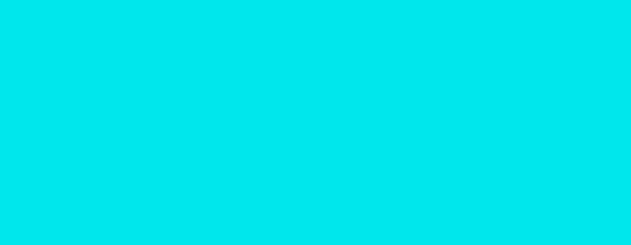 146,3 км  грунтовые
69,1 км асфальтобетонные
Завершена реконструкция автомобильной дороги "Ершичи -Рухань -Карды-граница  Республики  Беларусь" -Корсики  в  Ершичском  районе Смоленской области на участке км 0 + 000 -км 2 + 250
Министерство
19
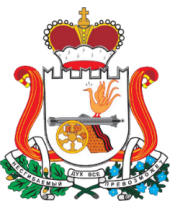 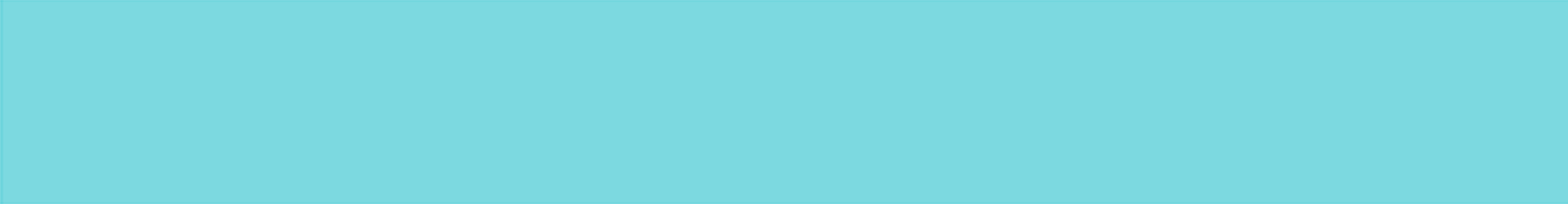 Ершичский 
район
Смоленской
области
Связь
1
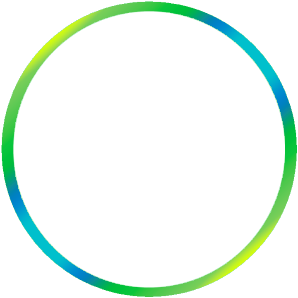 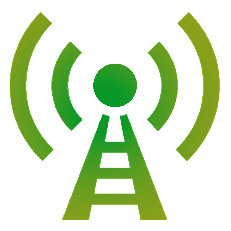 организация, оказывающая услуги связи
Смоленский филиал ОАО «ЦентрТелеком» Ершичский  узел
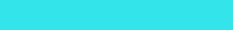 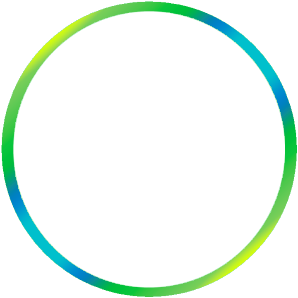 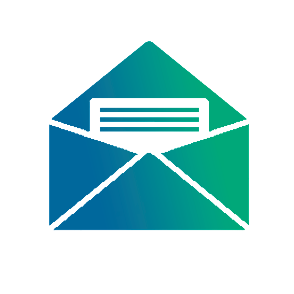 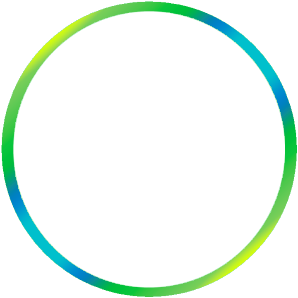 1
4
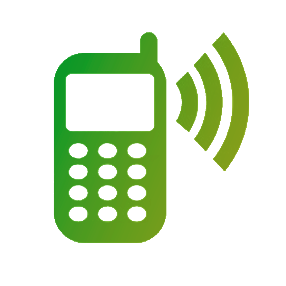 оператора сотой связи
почтовое отделение связи
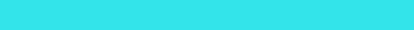 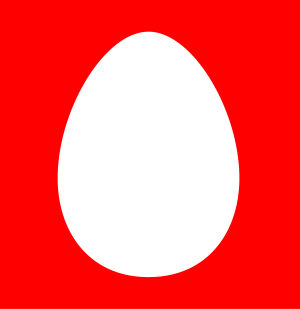 «МТС»

    «Билайн»

«Теле-2»
      
     «Мегафон»
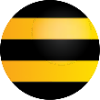 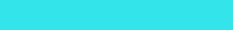 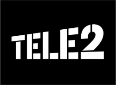 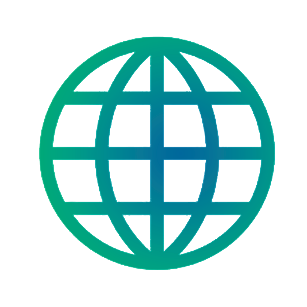 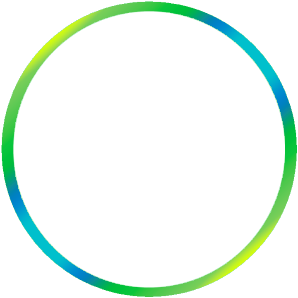 Активно работает сеть Интернет, спутниковое и кабельное 
телерадиовещание
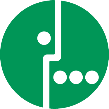 Министерство
20
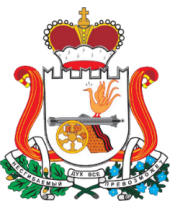 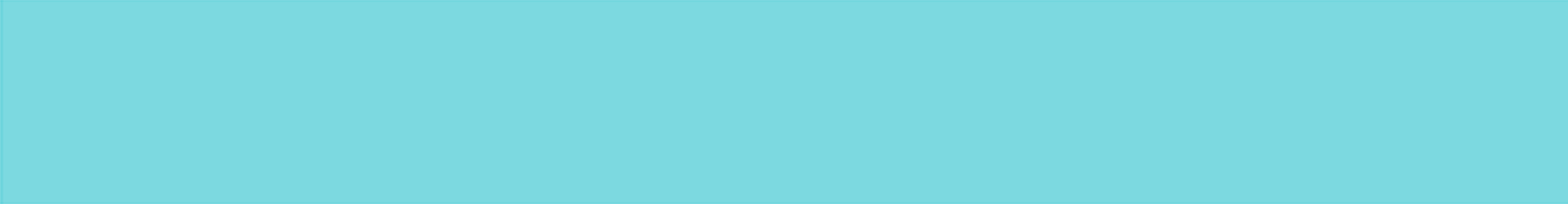 Ершичский 
район
Смоленской
области
Строительство
Социальная сфера
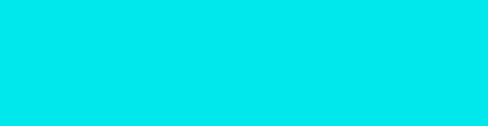 Общая площадь 
жилищного фонда
Проведение работ по благоустройству сквера возле Почтового отделения: Смоленская область, Ершичский район, Ершичское сельское поселение, с. Ершичи, ул. Ленина, д. 41  в рамках муниципальной программы «Формирование современной городской среды на территории Ершичского сельского поселения Ершичского района Смоленской области».
           В 2024 году планируется выполниение  работ  по объекту: «Обустройство детской игровой площадки в с. Ершичи Ершичского  района Смоленской области»,
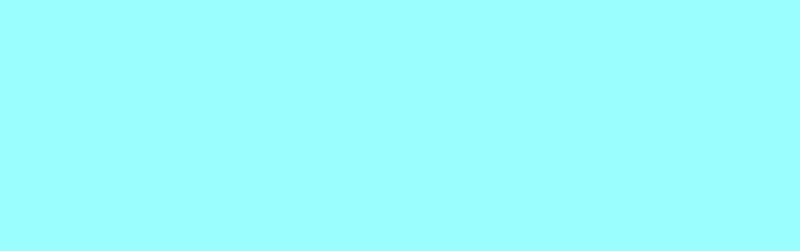 197,69 тыс. кв. м.
Количество введенного
в эксплуатацию жилья
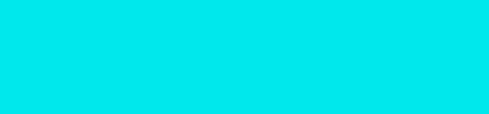 770 кв. м.
Сфера образования
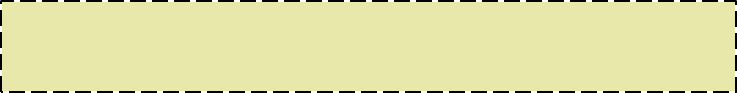 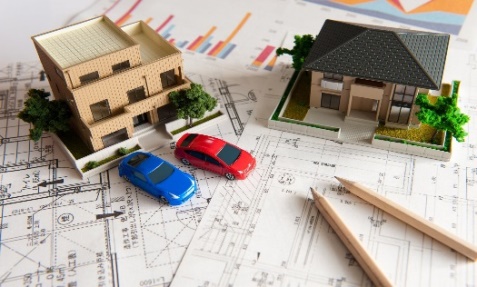 Выполнен капитальный ремонт учебного здания № 2 МБОУ "Ершичская средняя школа"
Сфера спорта
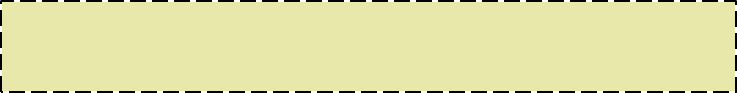 В 2024 году планируется выполнение работ по замене напольного покрытия, по усилению искусственного освещения и установке окон в помещении спортивного зала Спортивного комплекса по адресу: Смоленская область, Ершичский район, с. Ершичи, ул. Ленина, д. 90
Министерство
21
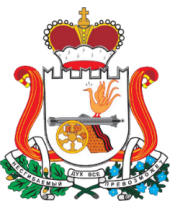 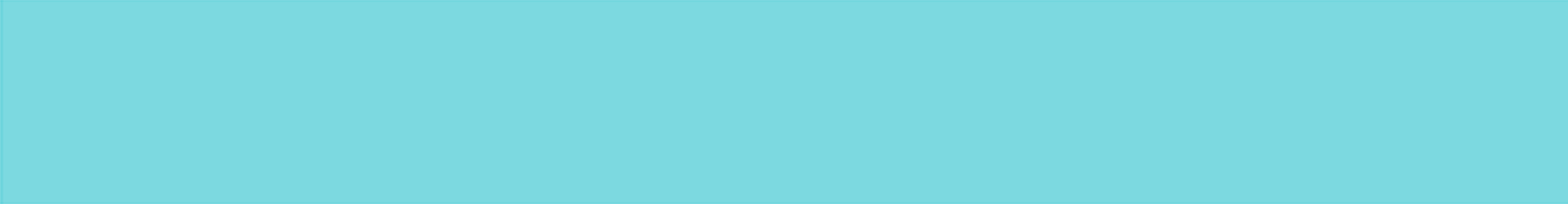 Ершичский 
район
Смоленской
области
Потребительский рынок товаров и услуг
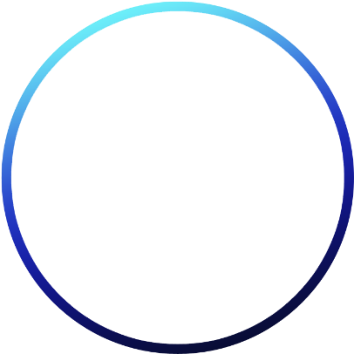 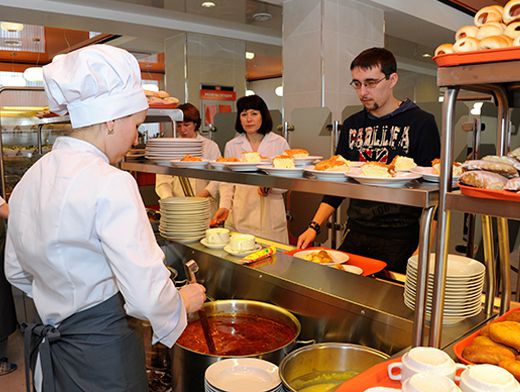 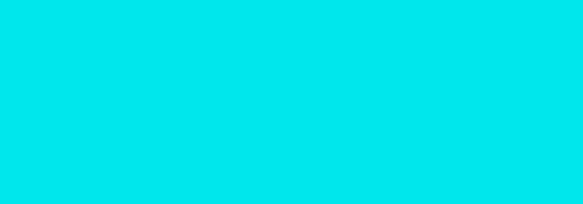 Количество объектов 
розничной торговли
12
Общественное питание
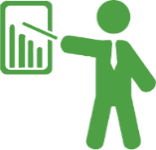 78
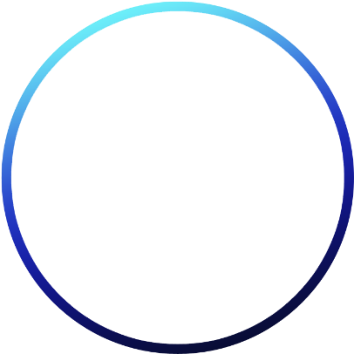 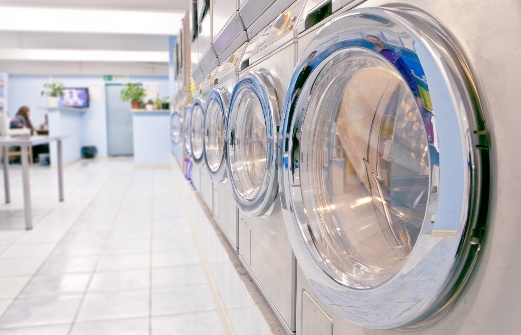 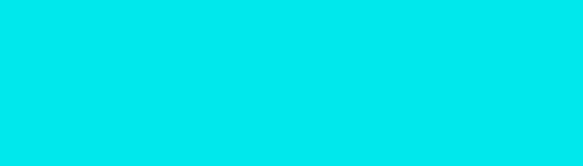 Оборот розничной торговли
12
Бытовое обслуживание
219,8
млн. руб.
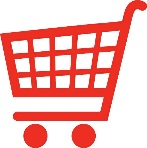 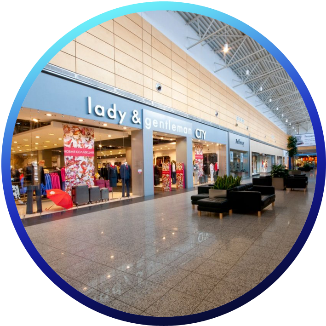 Обеспеченность населения торговыми площадями
на 1 тыс. чел.
644
кв.м.
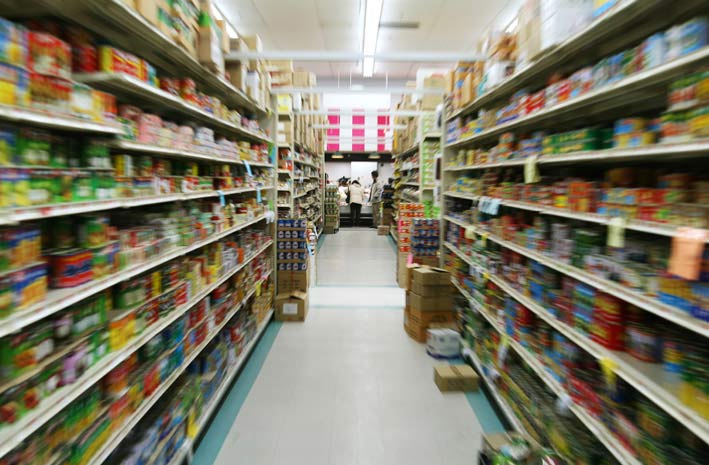 Министерство
22
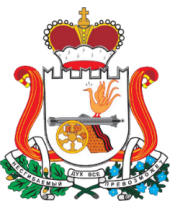 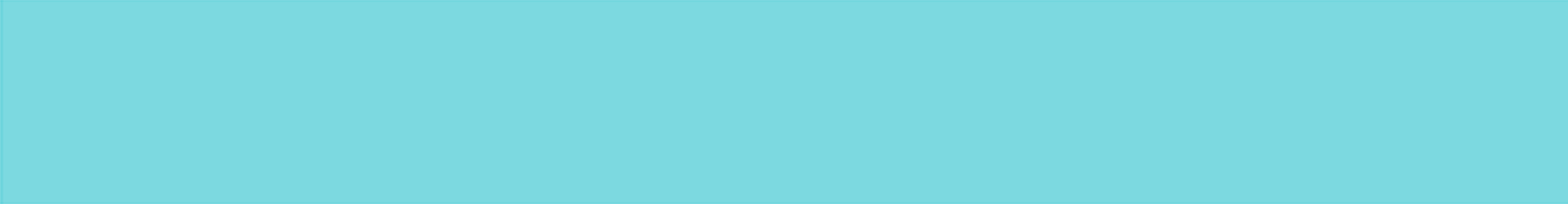 Ершичский 
район
Смоленской
области
Финансовая деятельность
Структура доходов, млн. руб.
Финансовые организации, осуществляющие деятельность
Структура расходов, млн. руб.
Министерство
23
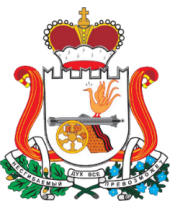 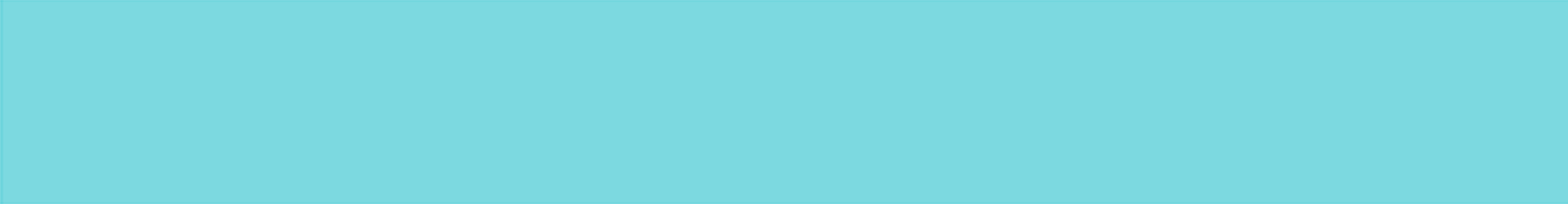 Ершичский 
район
Смоленской
области
Образование
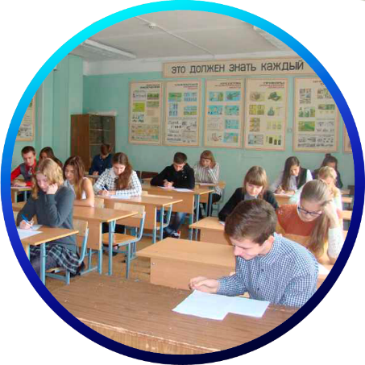 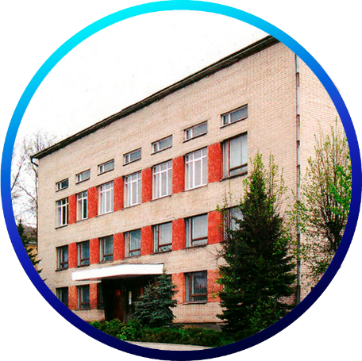 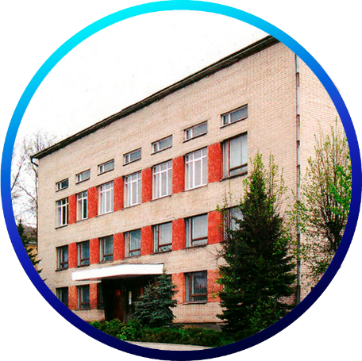 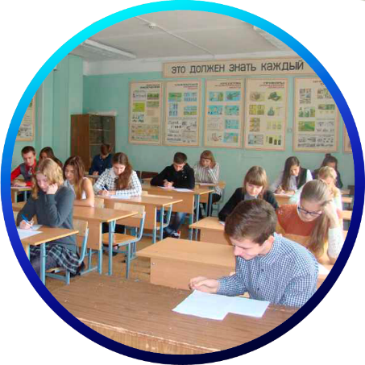 7
2
1
4
Муниципальные 
образовательных 
учреждений
Учреждения общего образования
Учреждения дополнительного образования
Учреждения дошкольного образования
Общее 
образование
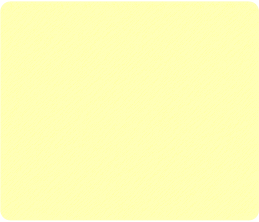 4 средних школы
Численность школьников
425 чел.
Дополнительное 
образование
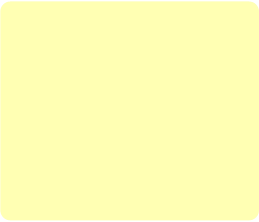 МОУ ДОД Ершичский детский дом творчества
Обучаются 328  чел.
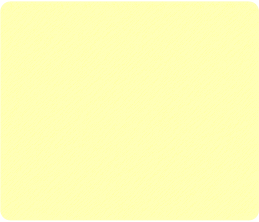 Дошкольное
Образование
81 чел.
Детский сад «Солнышко» с. Ершичи
Дошкольная группа «Светлячок» с. Ворга
Министерство
24
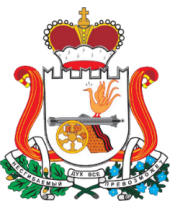 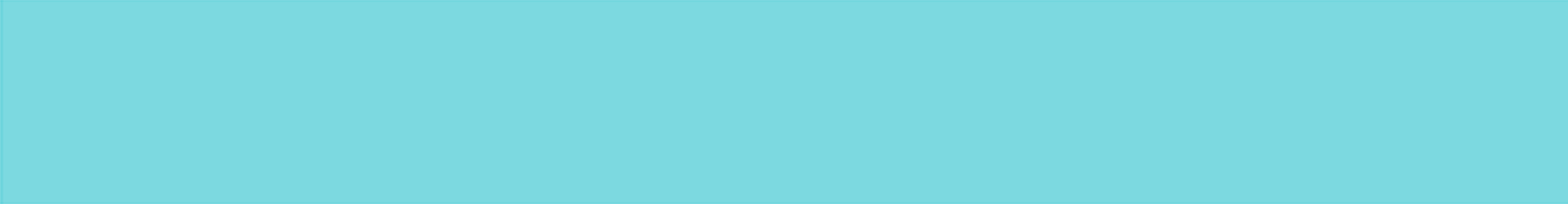 Ершичский 
район
Смоленской
области
Здравоохранение
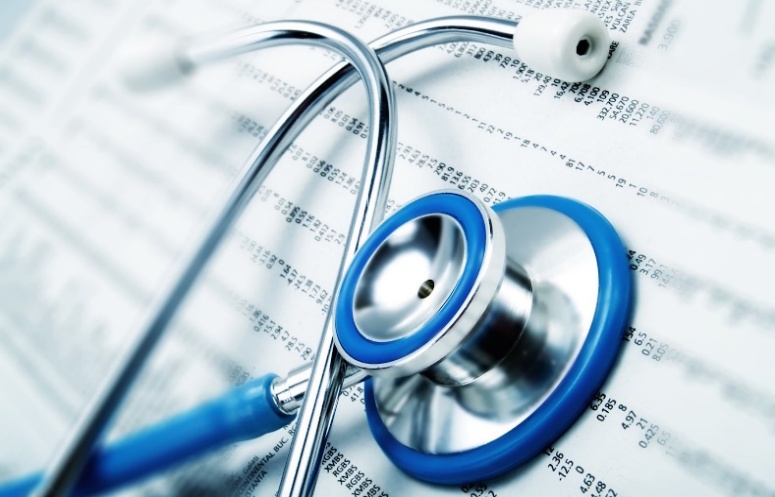 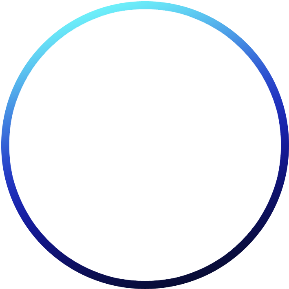 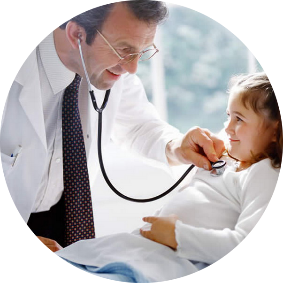 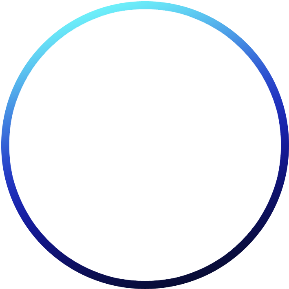 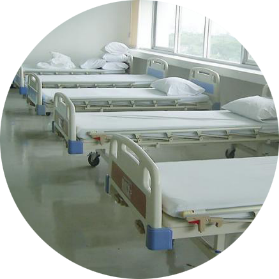 8
чел.
25
Численность
врачей в
районе
Количество
коек
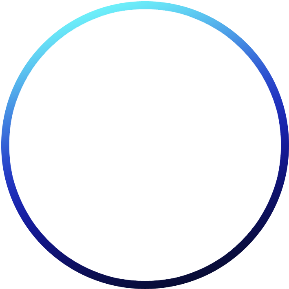 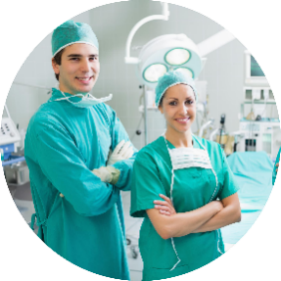 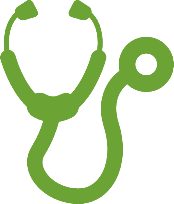 8
чел.
Обеспеченность
медицинскими
работниками
(на 10 тыс. чел.)
Министерство
25
[Speaker Notes: 10]
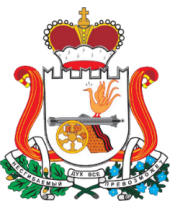 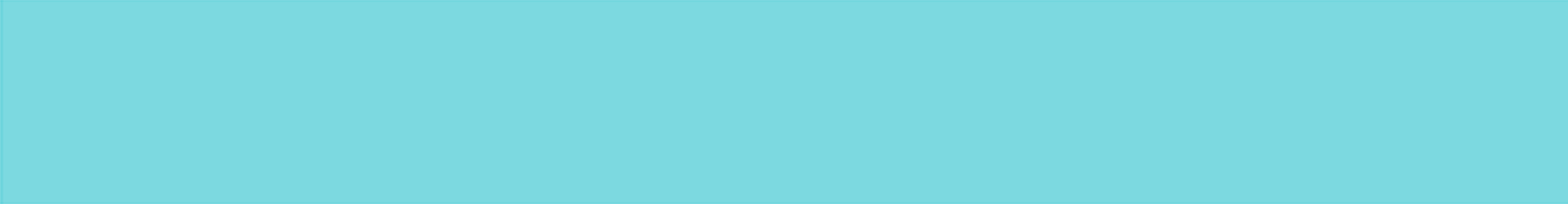 Ершичский 
район
Смоленской
области
Спорт
Численность населения, занимающаяся физкультурой и спортом
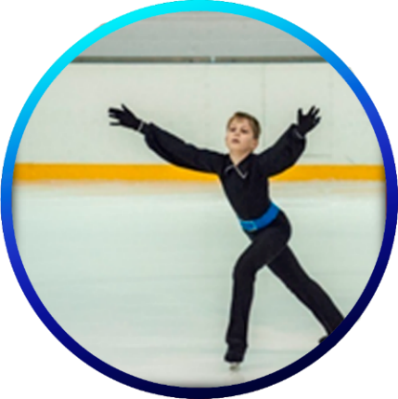 2034 человека
47  спортивных объекта
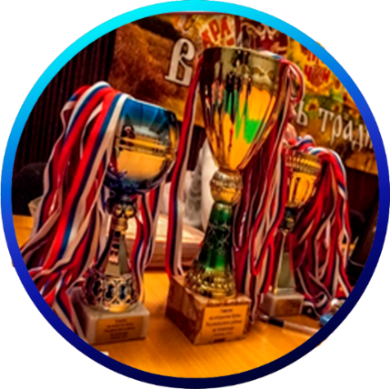 Крупный:
Ершичский спортивный комплекс
1 спортивная школа
ЗСДЮШОР «Юность России»
39 чел
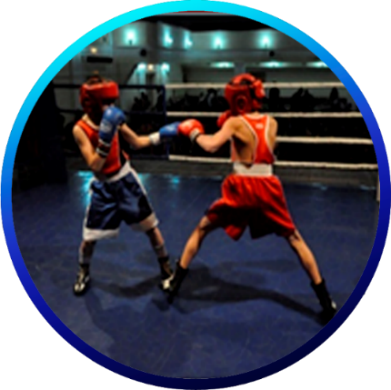 В 2023 г. проведено
более 21 спортивно-массовых мероприятий
Министерство
26
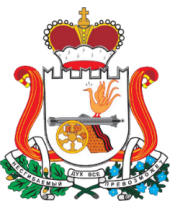 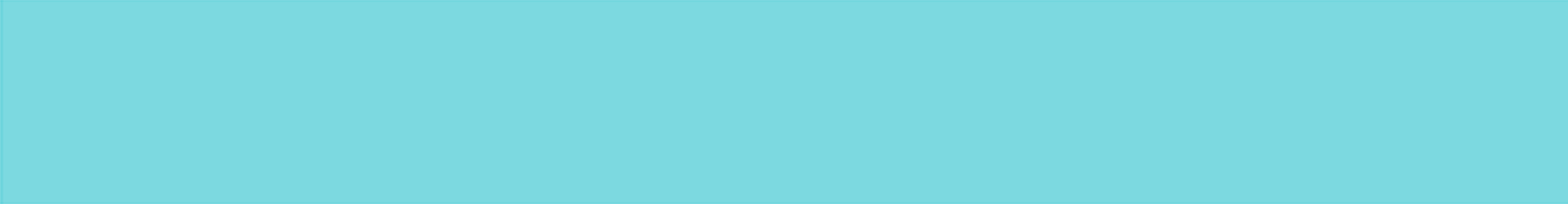 Ершичский 
район
Смоленской
области
Культура
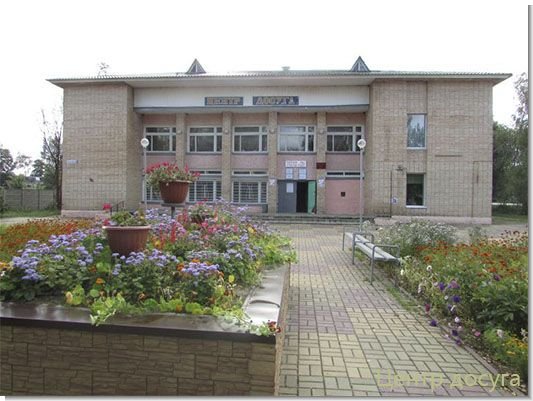 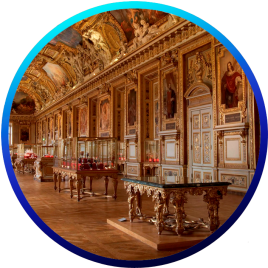 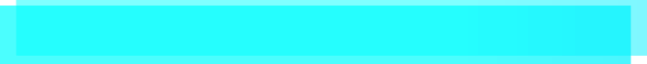 Центральная библиотека
1
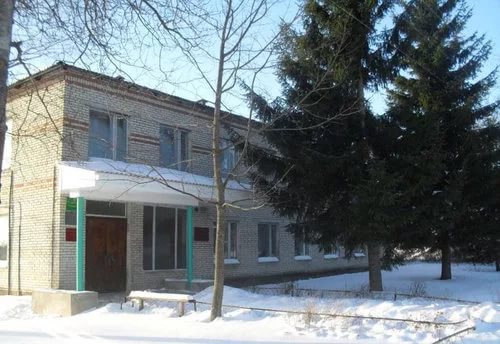 Музеи
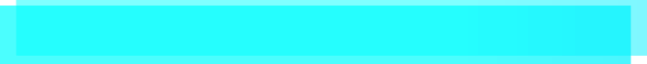 Центр Досуга
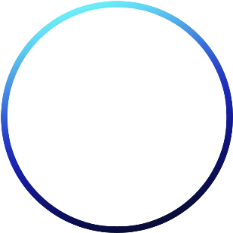 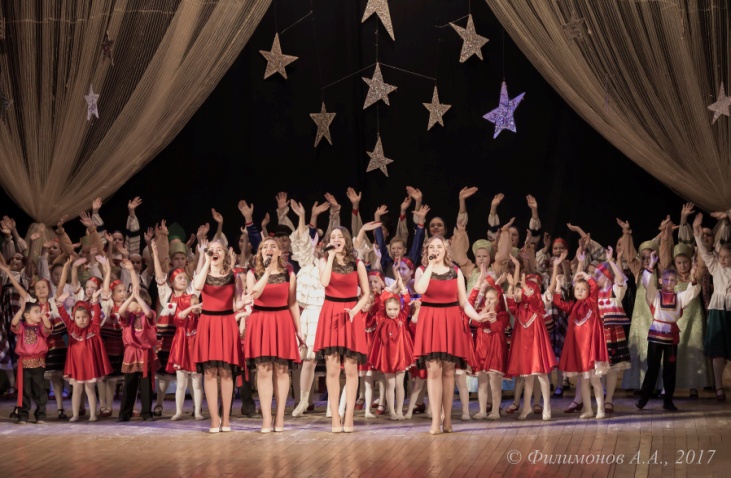 15
В 2022 г. проведено
1913  мероприятие в сфере культуры
Клубные 
учреждения
В 72 клубных формированиях занимаются  418 человек
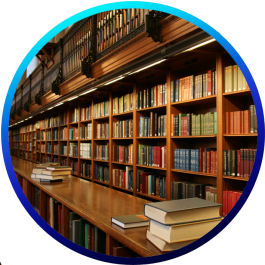 14
В библиотеках зарегистрировано 487  читателя, книговыдача 
102034  экземпляров
Библиотеки
Министерство
27
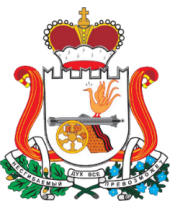 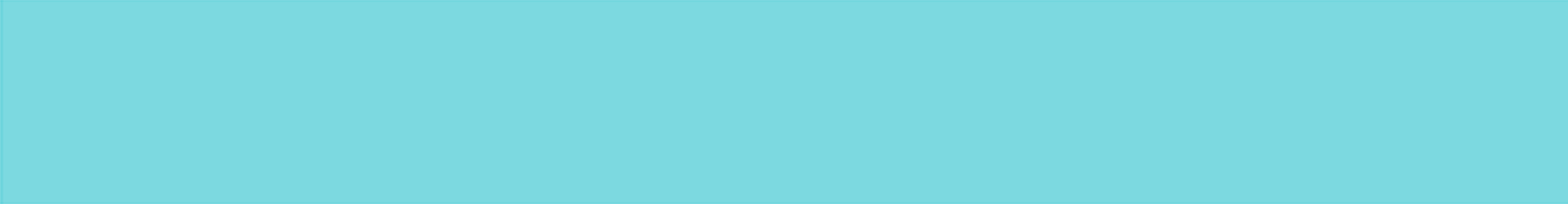 Ершичский 
район
Смоленской
области
Туризм
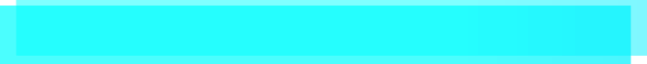 Иван Купала
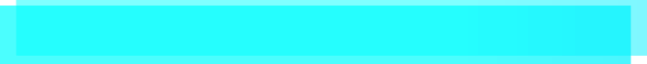 Храм рождества Пресвятой Богородицы с. Корсики
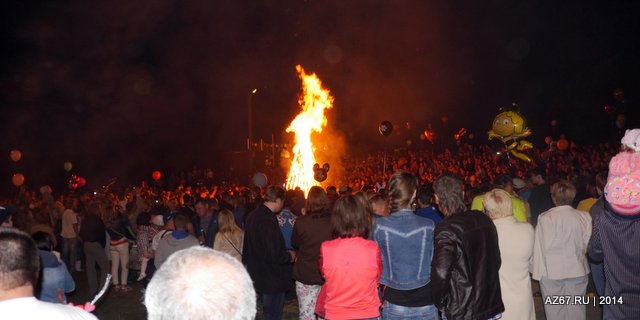 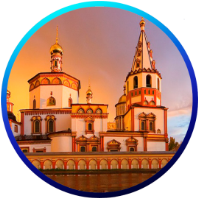 2
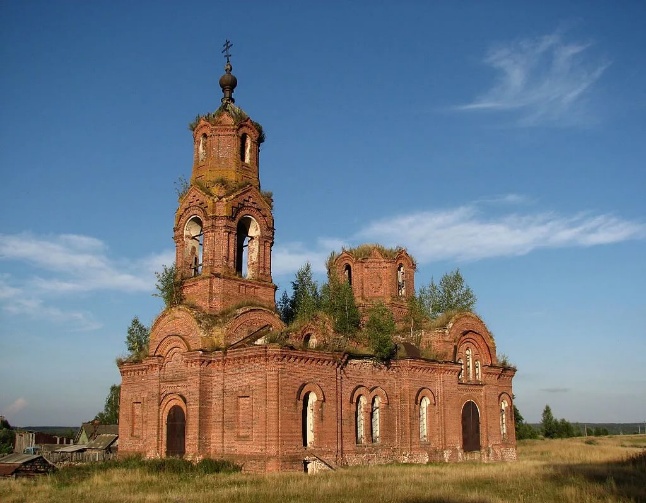 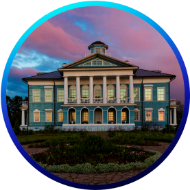 1
фото
Церкви 
и храмы
фото
Усадьбы
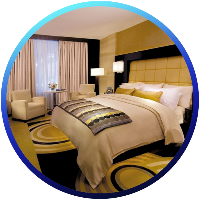 2
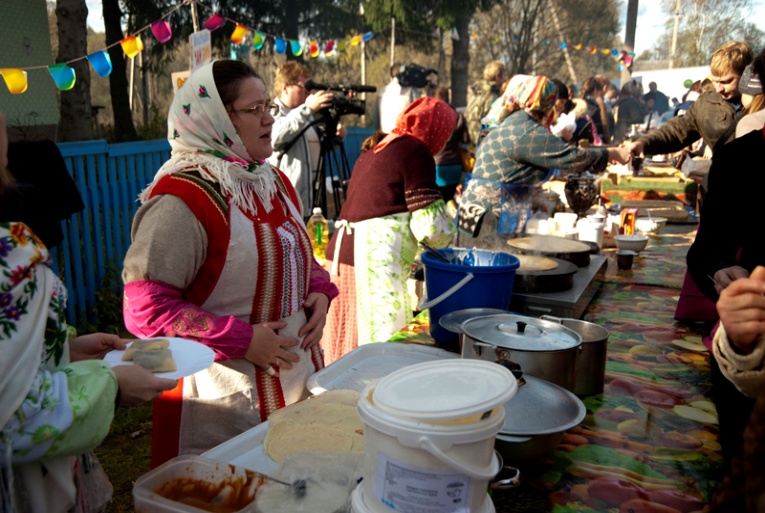 фото
Средства размещения
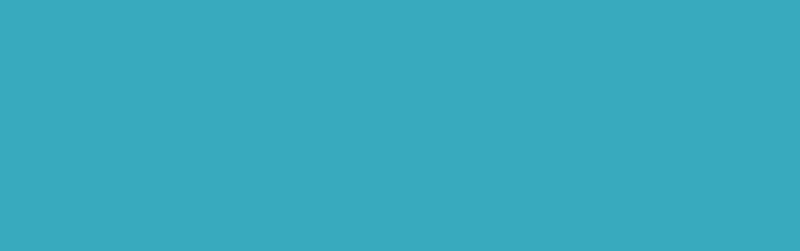 Событийный туризм
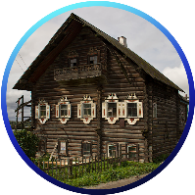 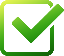 6 июля – «Иван Купала»
4
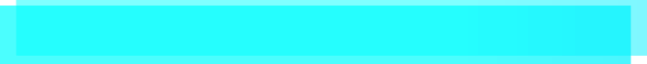 Сергиевская Ярмарка
Первое воскресенье октября –Международная Сергиевская  ярмарка в с. Кузьмичи
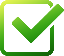 Объектов культурного наследия
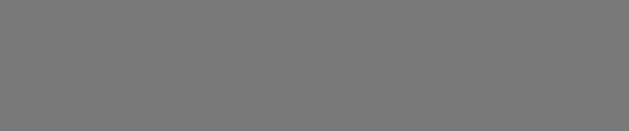 Приоритетные направления:
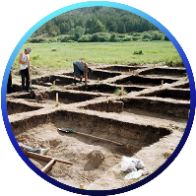 5
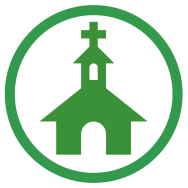 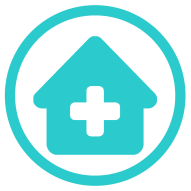 Религиозный
Оздоровительный
Объектов археологического наследия
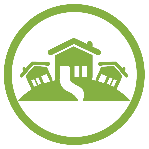 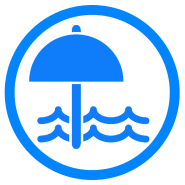 Сельский и
экологический
Рекреационный
28
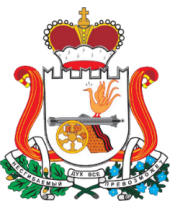 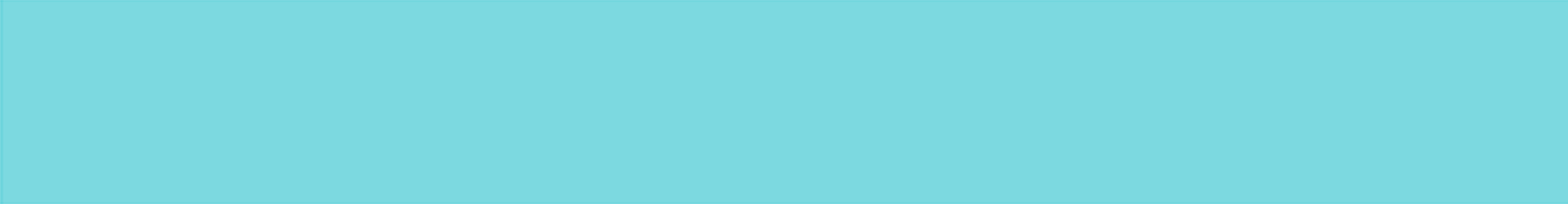 Ершичский 
район
Смоленской
области
SWOT-анализ
29
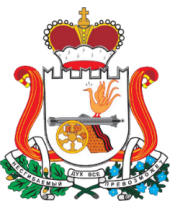 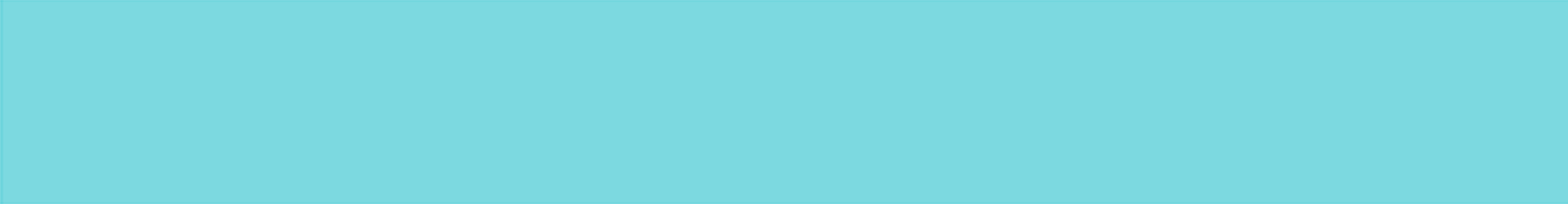 Ершичский 
район
Смоленской
области
Контакты
ГЛАВА МУНИЦИПАЛЬНОГО ОБРАЗОВАНИЯ – 
ЕРШИЧСКИЙ РАЙОН СМОЛЕНСКОЙ ОБЛАСТИ:
Департамент инвестиционного развития Смоленской области:
Пядин
Максим Викторович
Телефон: (48155) 2-11-44
E-mail: ershadm@yandex.ru
Сайт: ershichadm.admin-smolensk.ru
Телефон: (4812) 20-55-20
Факс: (4812) 20-55-39
E-mail: dep@smolinvest.com
Сайт: dep-@invet.admin-smolensk.ru
ПРЕДСЕДАТЕЛЬ КОМИТЕТА ЭКОНОМИКИ И ИНВЕСТИЦИЙ АДМИНИСТРАЦИИ МУНИЦИПАЛЬНОГО ОБРАЗОВАНИЯ – 
ЕРШИЧСКИЙ РАЙОН СМОЛЕНСКОЙ ОБЛАСТИ:
ООО «Корпорация инвестиционного развития»:
Телефон: (4812) 77-00-22
E-mail: smolregion67@yandex.ru
Сайт: corp.smolinvest.com
Пахоменков
Михаил Михайлович
Телефон: (48155) 2-12-44
Факс: (48155) 2-11-44
E-mail: ershadm@yandex.ru
Министерство
30